MIT 3.071Amorphous Materials9: Glass Strengthening
Juejun (JJ) Hu
hujuejun@mit.edu
1
After-class reading list
Fundamentals of Inorganic Glasses
Ch. 13.8, Ch. 18.12
Introduction to Glass Science and Technology
Ch. 9, Section 4.4
2
Solar panels
Display
Architecture
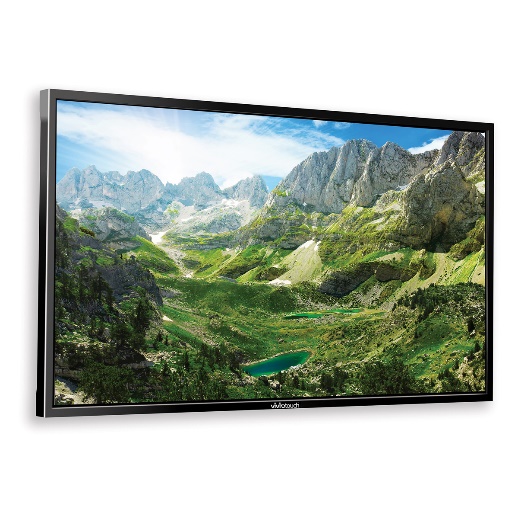 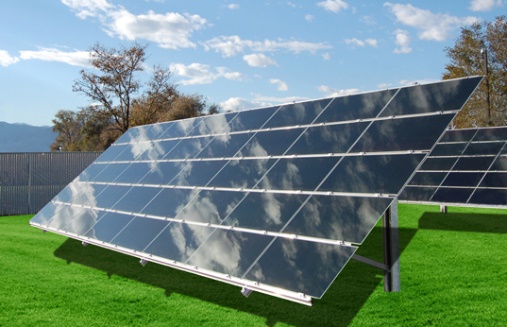 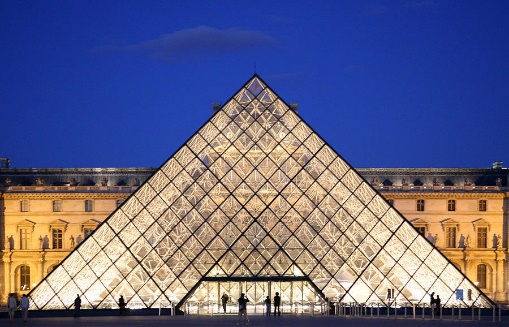 Strengthened Glass
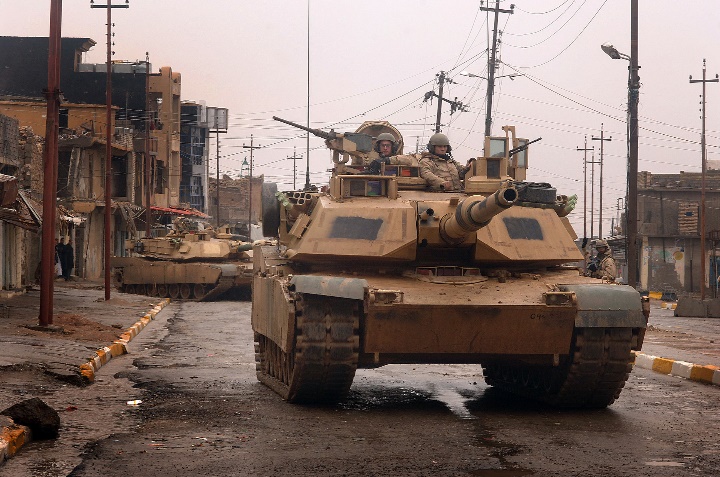 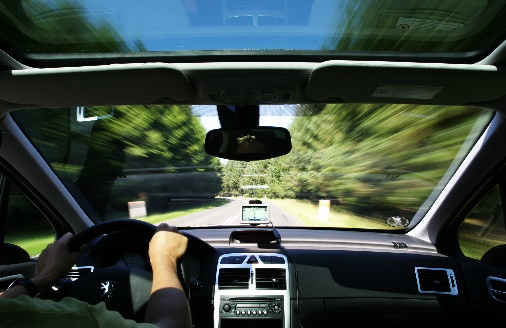 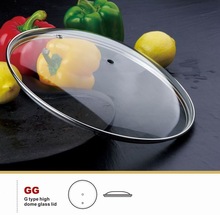 Defense
Automobile & aviation
Consumer product
3
Glass strengthening techniques
Engineer chemistry and microstructure (improve KIc)
Reduce defect density or severity (decrease KI)
Introduce surface compressive stress (increase sf)
Fire polishing
Surface etching
Surface coating
Heat treatment / tempering
Ion exchange
Crystallization
Composites
Engineer glass structures
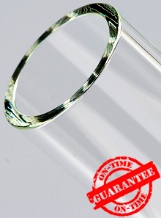 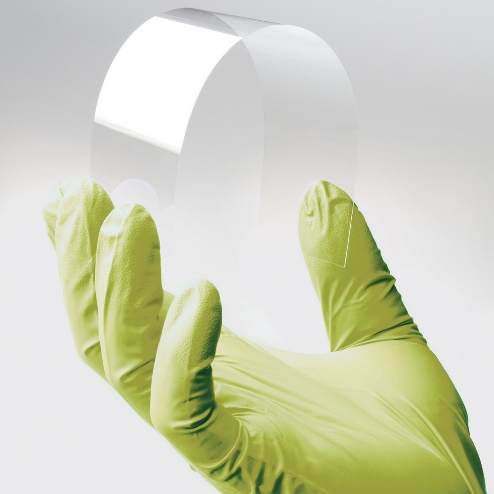 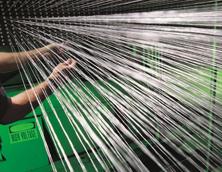 4
[Speaker Notes: Strengthening by surface crystallization is actually based upon two principles. Firstly, the relative contraction of the surface from the set point of the glass to room temperature after the onset of surface crystallization is less for the surface layers than for the glass substrate. Secondly, second-phase inclusions act to increase the effective Klc, which leads to strengthening for an assumed initial flaw distribution.]
Mechanical property dependence on mean coordination number in network glasses
In brittle materials, fracture toughness is determined by elastic modulus and bond energy
Mechanical property evolution in As-Se glass
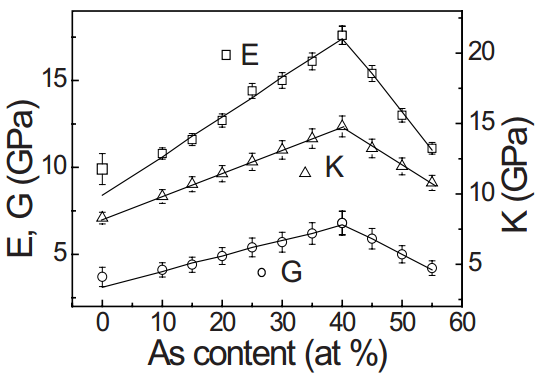 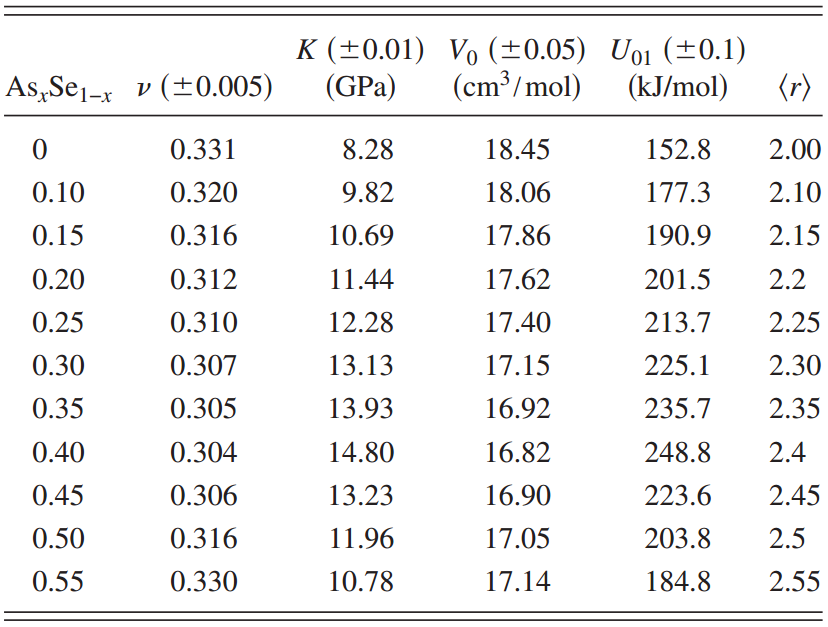 Phys. Rev. B 82, 195206 (2010)
5
[Speaker Notes: In the figure K denotes bulk modulus and G shear modulus]
Mechanical property dependence on mean coordination number in network glasses
In brittle materials, fracture toughness is determined by elastic modulus and bond energy
Mechanical property evolution in Ge-Se and Ge-Sb-Se glasses
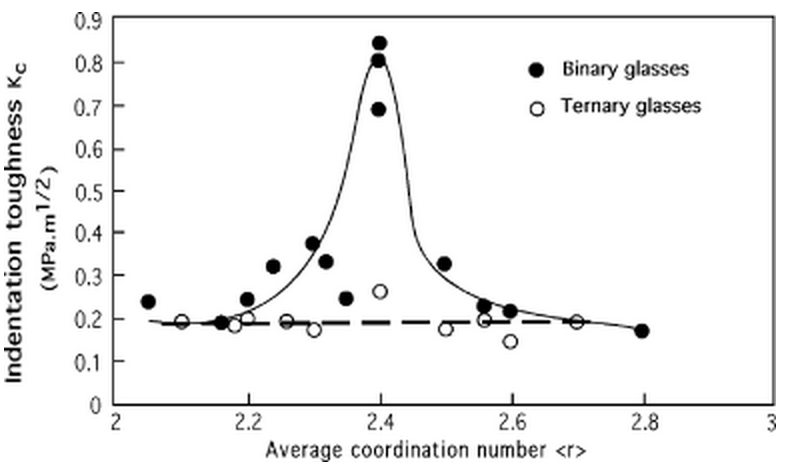 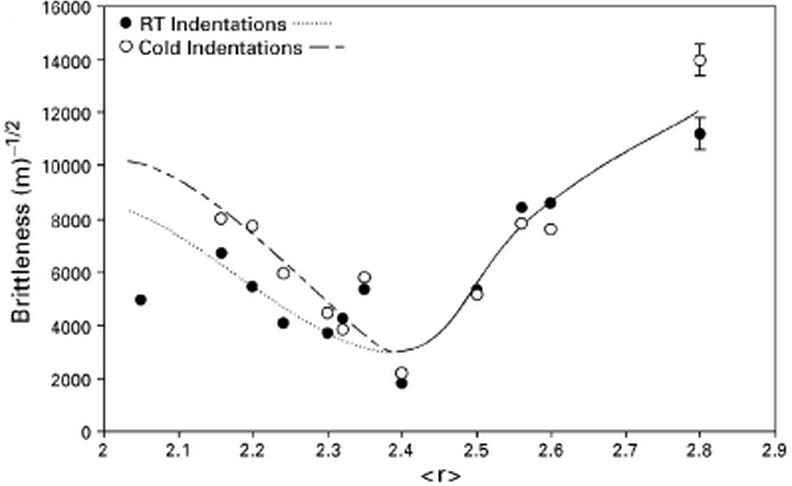 J. Am. Cer. Soc. 90, 177 (2007)
6
Thermal and chemical glass strengthening
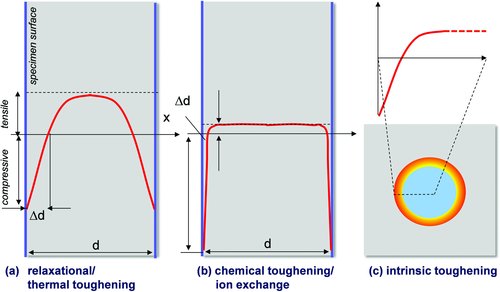 Dd: case depth
Adv. Mater. 23, 4578 (2011)
7
Heat-strengthened / tempered glass
Glass heated to 600 – 650 °C and force-cooled to generate surface compression
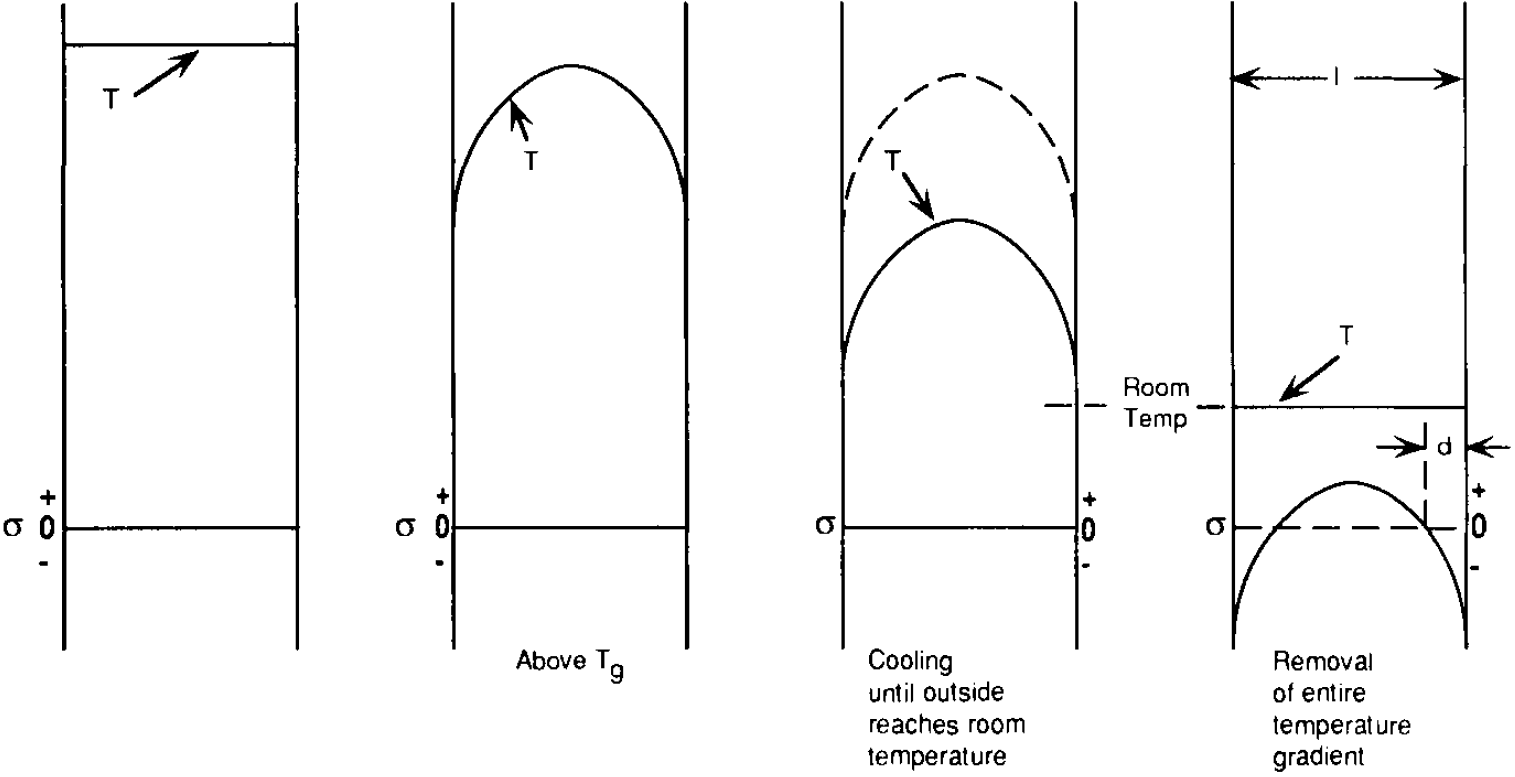 8
Heat-strengthened / tempered glass
Glass heated to 600 – 650 °C and force-cooled to generate surface compression
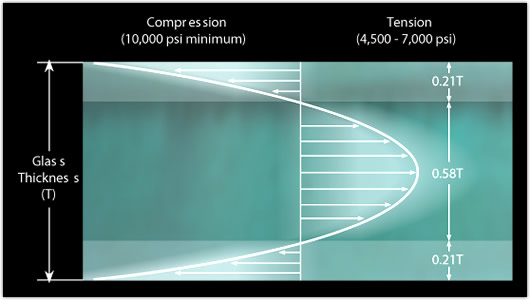 Parabolic temperature & stress distribution
http://www.cardinalst.com/
9
[Speaker Notes: Here c_P denotes volumetric heat capacity]
Heat-strengthened / tempered glass
Glass heated to 600 – 650 °C and force-cooled to generate surface compression
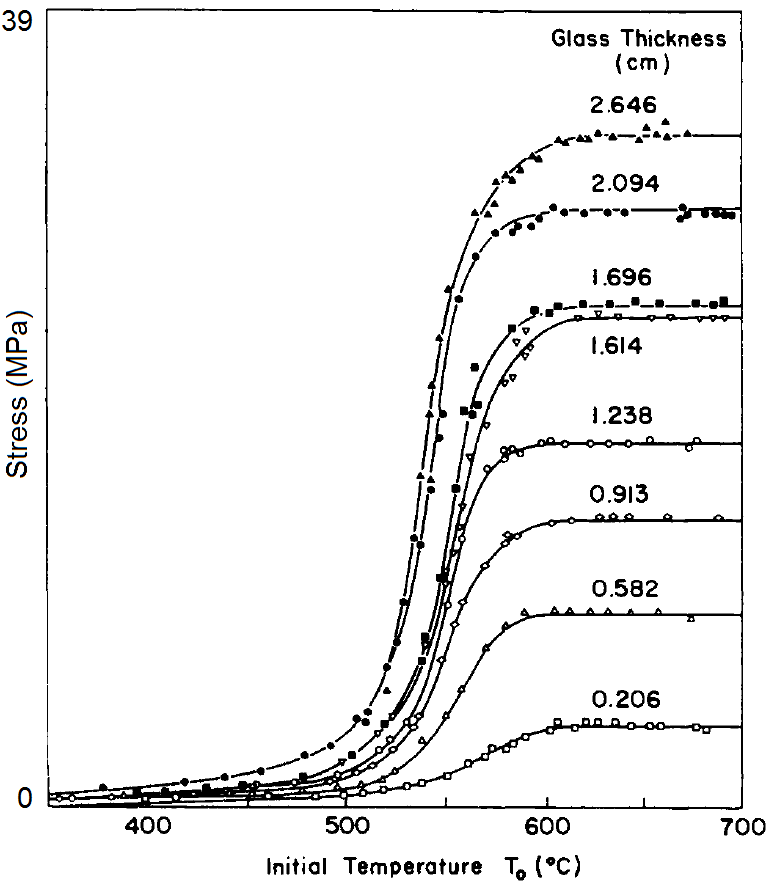 Air quenched
(normal convective cooling)
D : glass thickness
Additional stress contributions
Fictive temperature gradient
Viscoelastic relaxation
10
Heat-strengthened / tempered glass
Glass heated to 600 – 650 °C and force-cooled to generate surface compression
ASTM C1048 standard
Heat-strengthened glass: surface stress between 24 – 52 MPa, about twice stronger than annealed (untreated) glass
Tempered glass: surface stress > 69 MPa (10,000 Psi), 4 to 5 times stronger than untreated glass
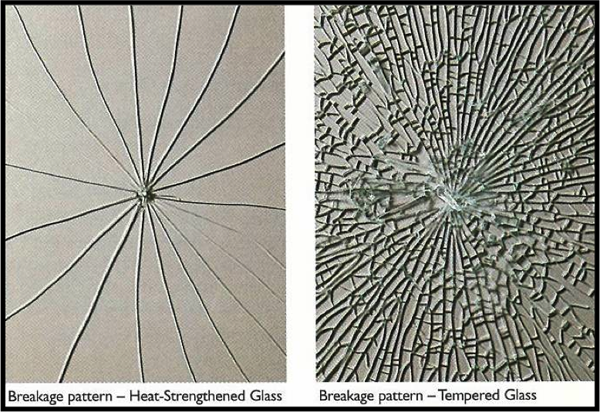 http://www.legardien.com/architectural-products
11
[Speaker Notes: Tempered glass cannot be obtained by normal convective cooling (see previous slide).
Tempering methods: https://www.gage-glass.com/glass-tempering-method-n.html]
Glass goes ballistic: Bullet vs. Prince Rupert's Drop
12
[Speaker Notes: Triboluminescence: https://www.youtube.com/watch?v=k5MORochIDw]
Quantifying the strength of Prince Rupert's drops
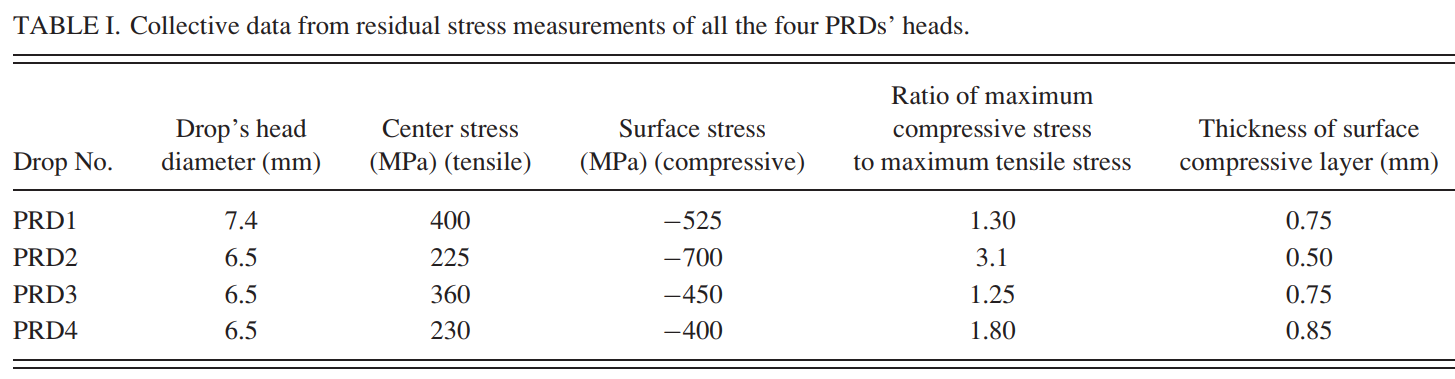 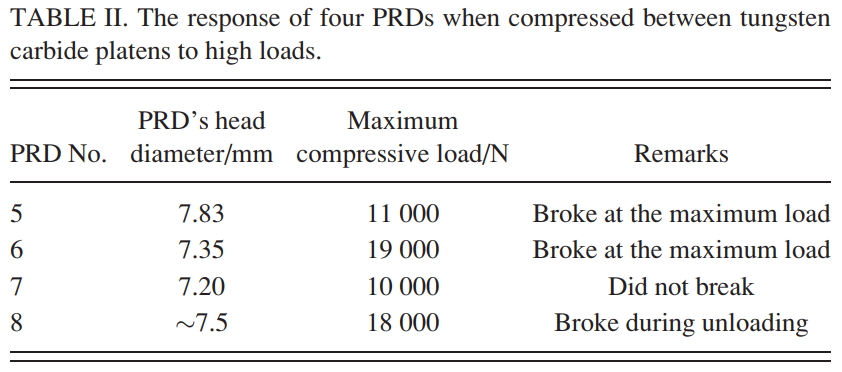 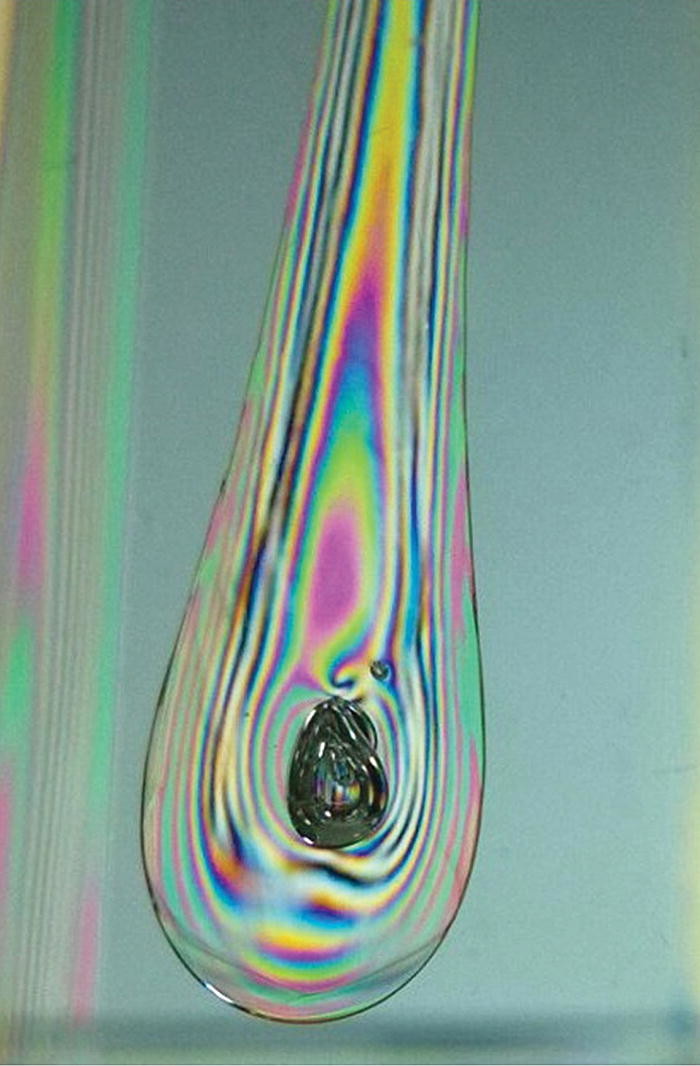 Appl. Phys. Lett. 109, 231903 (2016)
13
Premature fracture of tempered glass
Nickel sulfide inclusion induced subcritical crack growth
Sulfur is introduced in a fining agent (Na2S) in glass making
The origin of nickel is unclear but likely due to contamination
Heat soaking: a destructive test to trigger NiS phase change
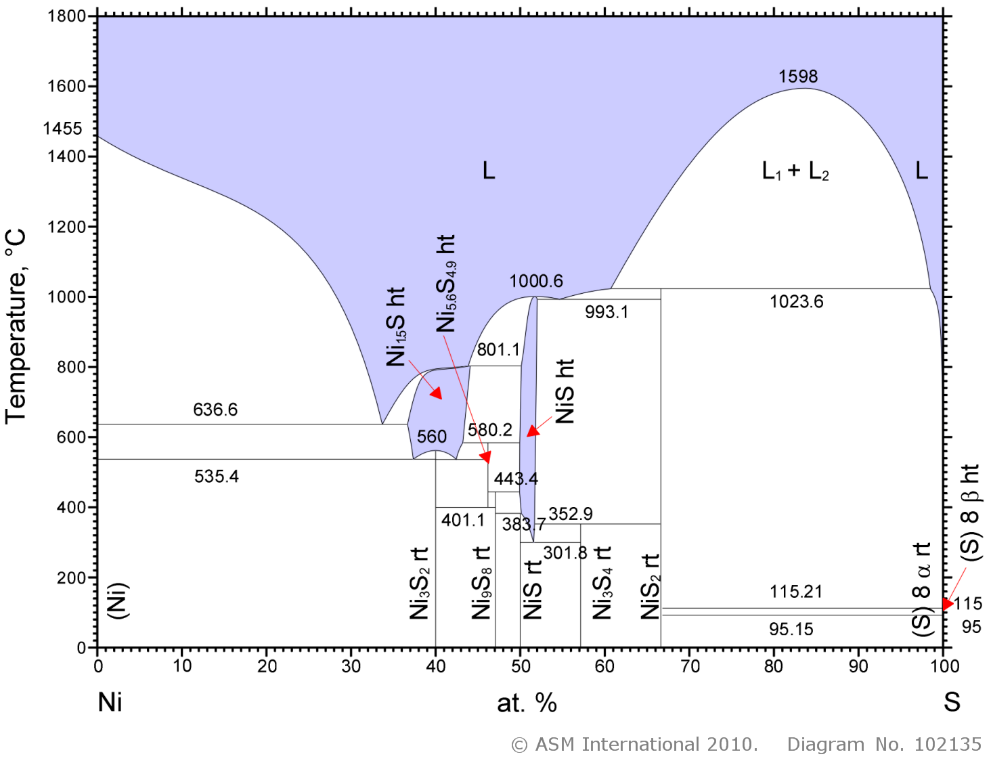 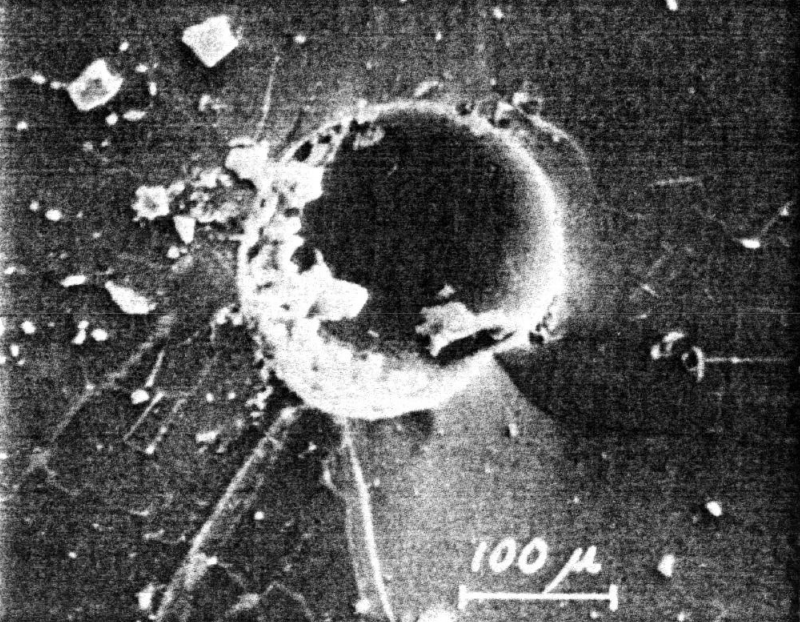 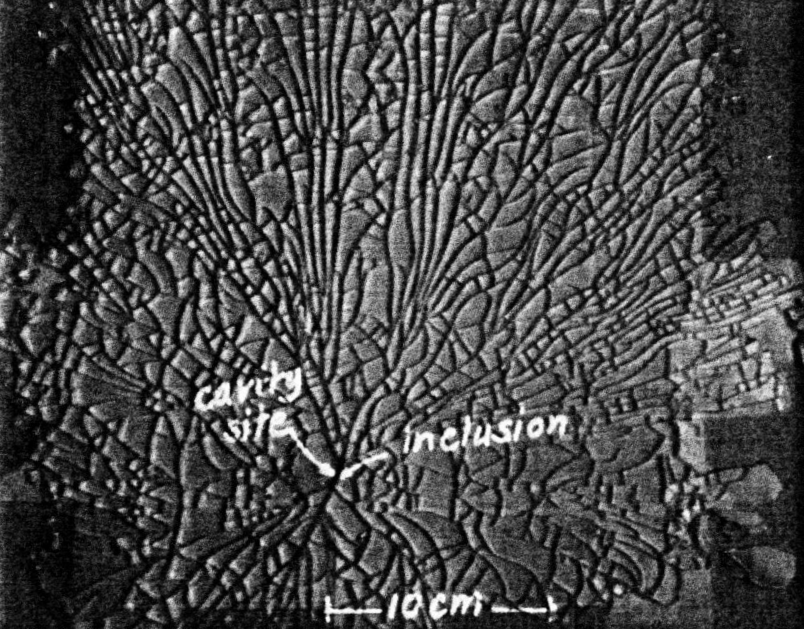 Fracture 3, 985 (1977)
14
[Speaker Notes: https://www.vitroglazings.com/media/acmdf3a5/vitro-td-138.pdf]
Premature fracture of tempered glass
Nickel sulfide inclusion induced subcritical crack growth
Sulfur is introduced in a fining agent (Na2S) in glass making
The origin of nickel is unclear but likely due to contamination
Heat soaking: a destructive test to trigger NiS phase change
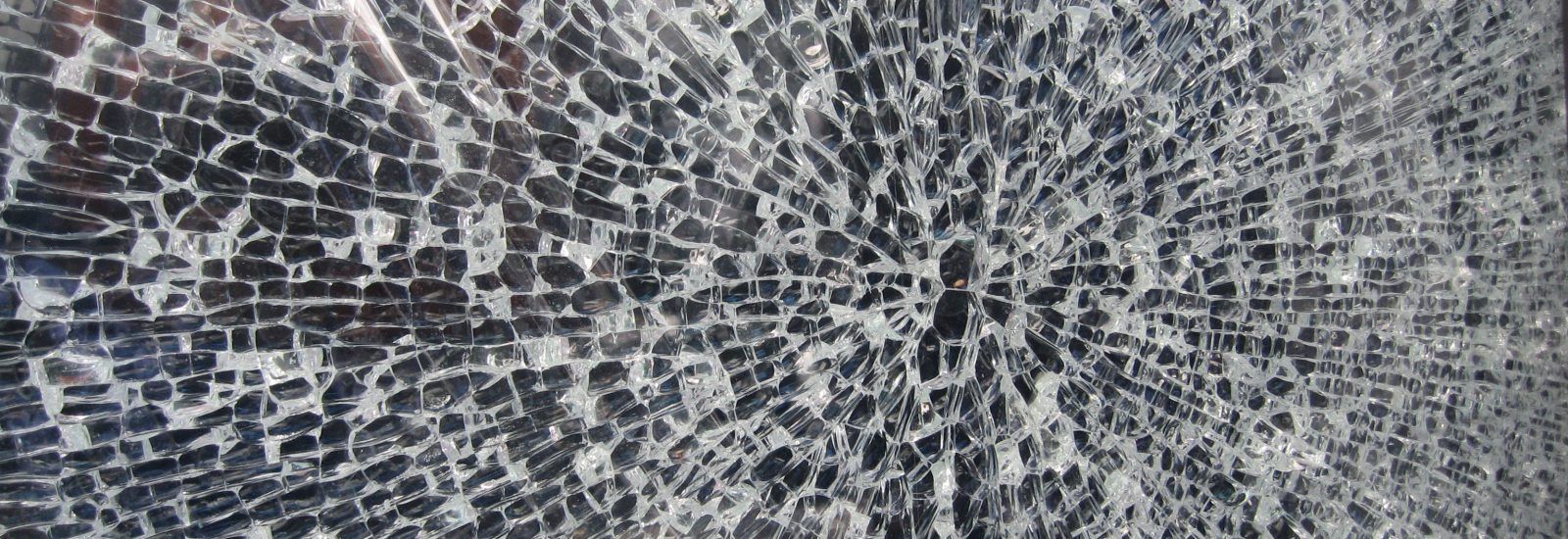 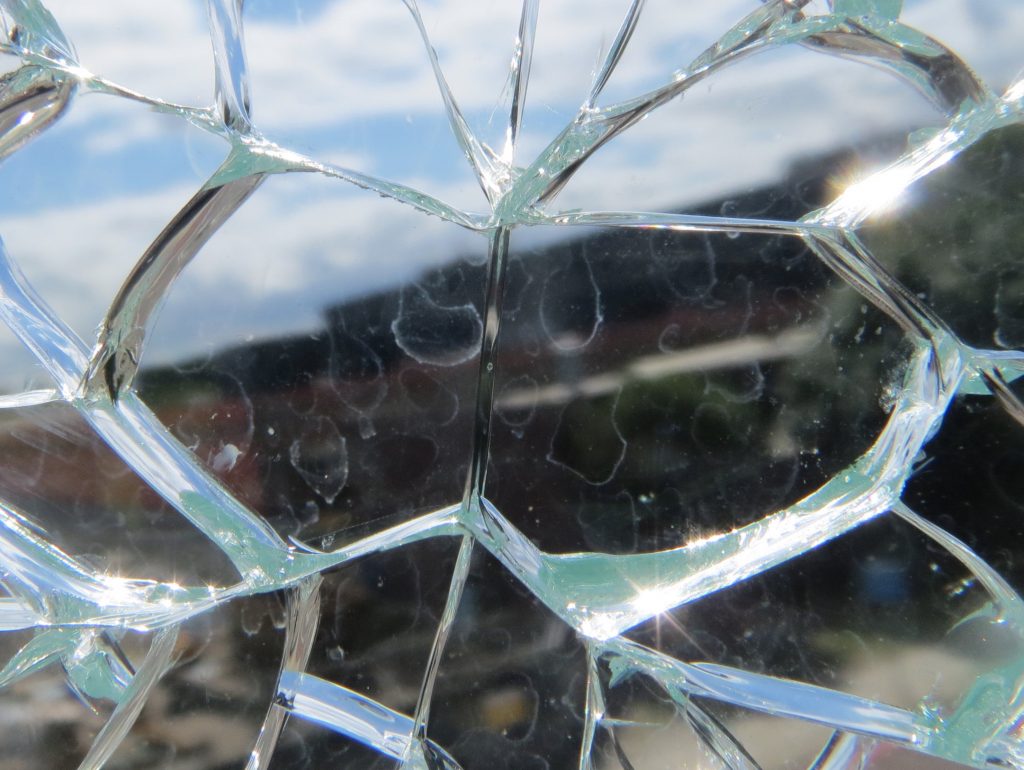 The “butterfly” pattern often associated with NiS-induced breakage
15
[Speaker Notes: https://www.wintech-group.com/news/2020/04/the-glass-butterfly-effect/]
Chemical strengthening
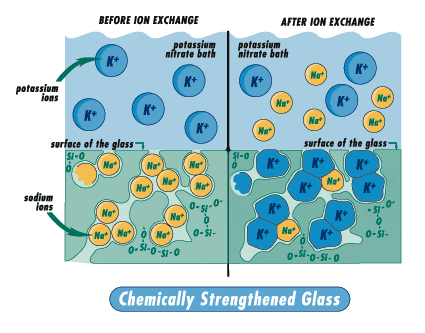 Ion exchange in salt bath
Interdiffusion process



Kinetics limited by slow-moving ion species
Compressive strain impedes diffusion
Only applies to alkali/alkali earth glasses
Typical case depth in soda-lime glass: 25 to 35 mm
Int. J. Appl. Glass Sci. 1, 131 (2010)
16
[Speaker Notes: The process temperature has to be lower than the annealing point to prevent stress relaxation
Advantages over tempering: higher surface stress, the possibility of application to shaped articles (curved or hollow) and of limited thickness, minimal optical distortion, absence of premature failure due to NiS inclusions]
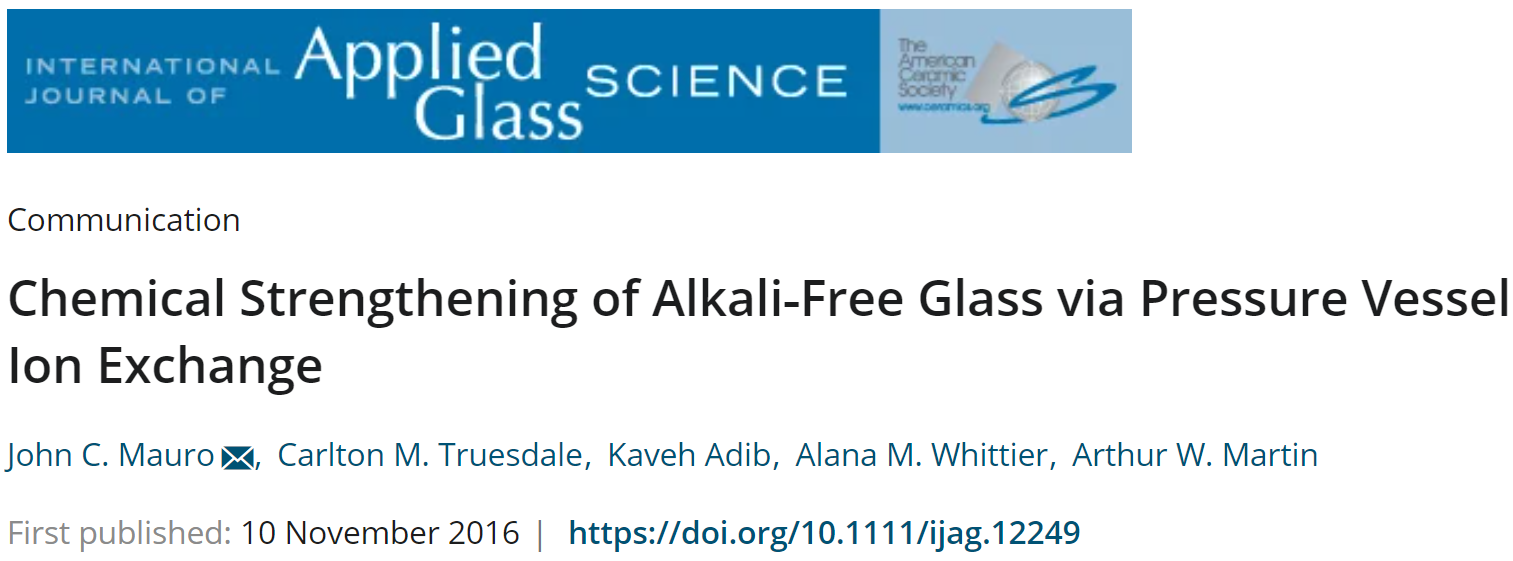 Thermal tempering is not applicable to thin glass
Alkaline earth salts have high melting points, tend to decompose into oxides, and are highly corrosive
Ion exchange in subcritical aqueous solutions
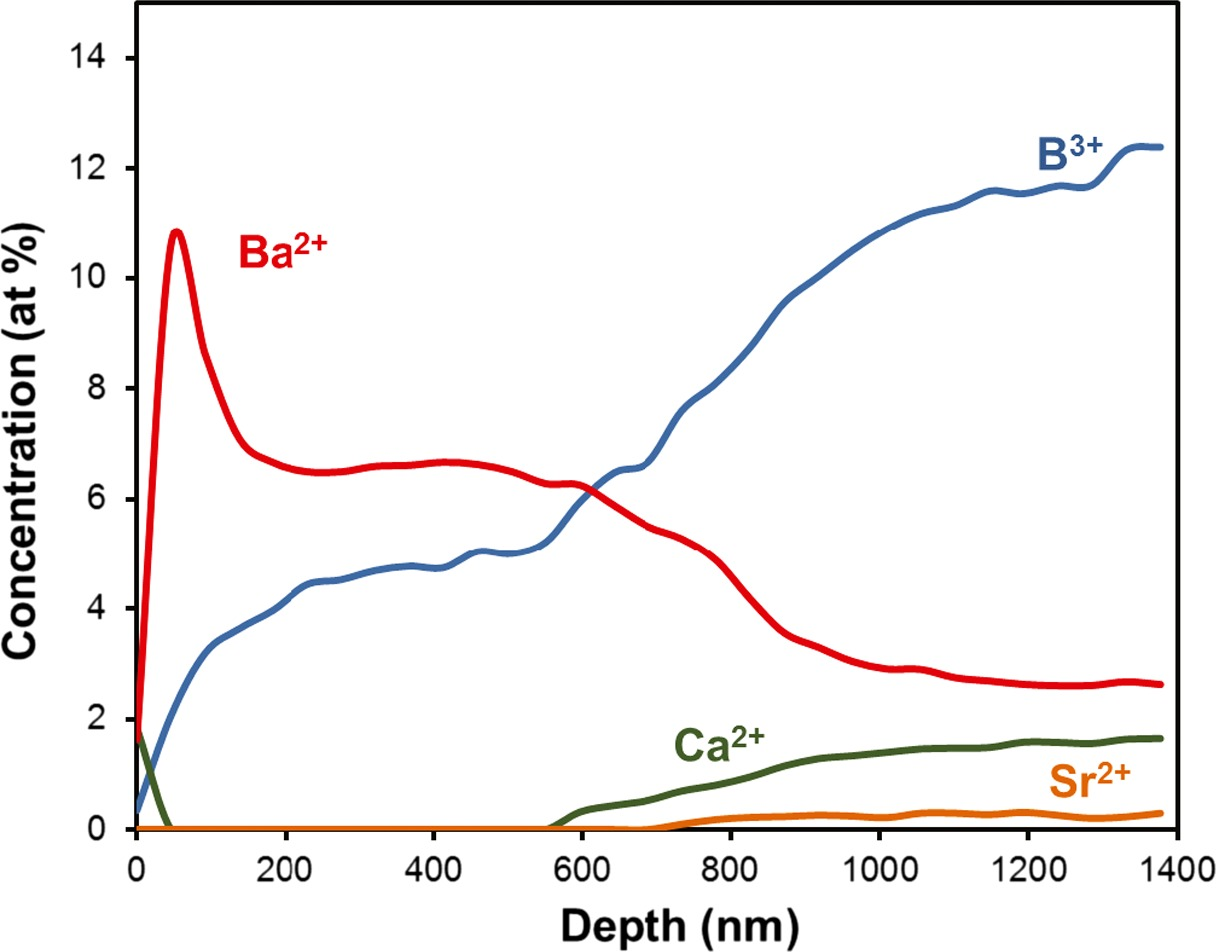 Ba(NO3)2 solution at 330°C for 3 h under a pressure of 45 MPa
17
Methods to increase case depth
Electric field, sonic or microwave assisted ion exchange
Use alkali aluminosilicate glasses with an alkali/alumina ratio of ~ 1
Use lesser size-disparity alkali pair for exchange: e.g. Li+ / Na+ instead of Na+ / K+
Add minor quantities of MgO or CaO in glass
Use mixed salt bath
Int. J. Appl. Glass Sci. 1, 131 (2010)
18
[Speaker Notes: The high parent glass transition temperature and reduced NBOs in alkali aluminosilicate glasses with an alkali/alumina ratio of ~ 1 allow faster and deeper exchanges at higher immersion temperatures
Mixed salt bath: K from the bath replaces Na in the glass over a short distance and the Na from
the bath replaces Li in the glass over a larger penetration distance.]
Example: Corning Gorilla 6 (sodium aluminosilicate glass)
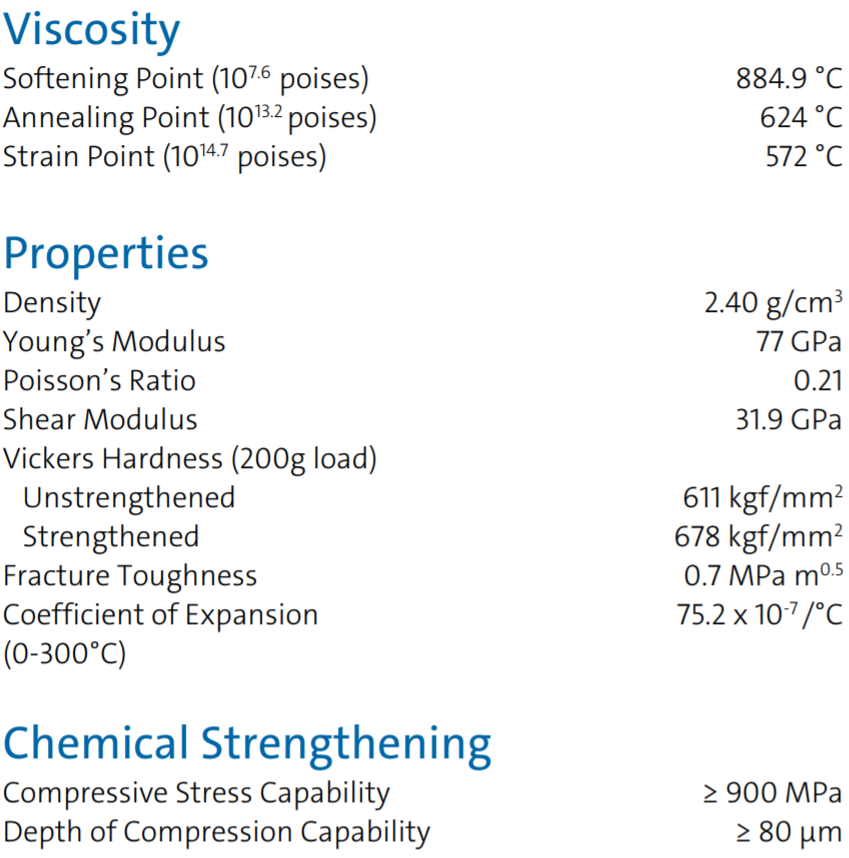 Addition of aluminum increases softening temperature and Tg
brittle
Increased surface hardness and minor impact on fracture toughness
Increasing stress & larger case depth compared to prior generations
Data from Corning product information
19
[Speaker Notes: The fracture toughness number quoted is measured using a Chevron notch test before ion exchange.
In the case of strengthened glass, the “apparent” fracture toughness depends on crack geometry and testing method. See for example: Influence of Surface Stress on indentation Cracking, J. Am. Cerac. Soc. 69, 223 (1986).]
Weibull analysis on Gorilla glass
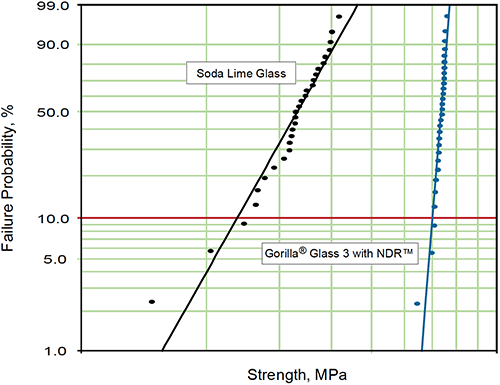 Enhanced mean strength
  Larger Weibull modulus: improved consistency
20
Sapphire vs. strengthened glass
Data compiled based on specifications of the following products:
GT ASF Sapphire Cover; Schott Sapphire Glass; Corning Gorilla 6 Glass; Schott Xensation Cover Glass; Asahi Dragontrail Glass
21
Glass still has more to offer: scratch resistance
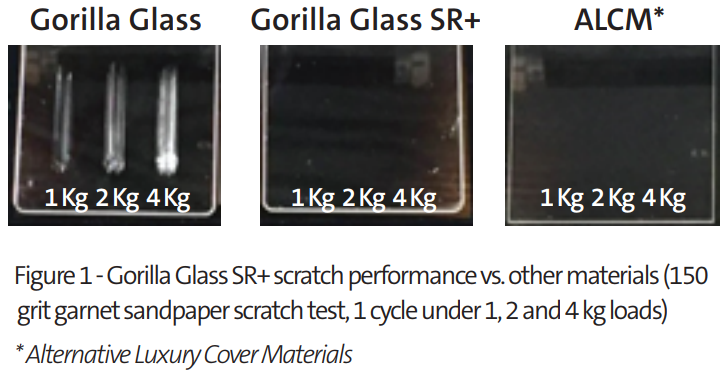 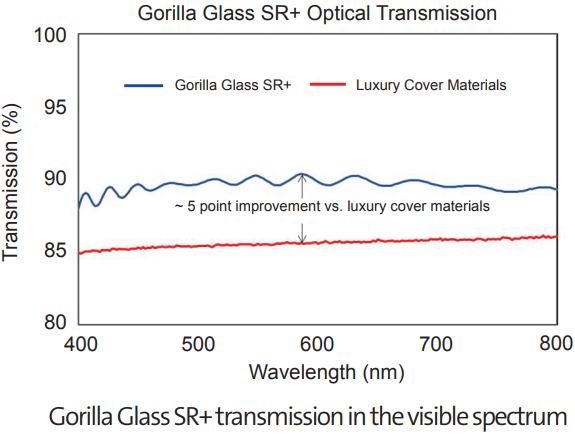 Data from Corning product information
A surface coating layer with ~ 2.25 mm thickness and an index 0.03 higher (or lower) than the substrate glass at 600 nm wavelength
22
Glass still has more to offer: native damage resistance (NDR)
Alternative cover glass experiences Lateral Cracking
Glass with NDR better absorbs the force with Densification
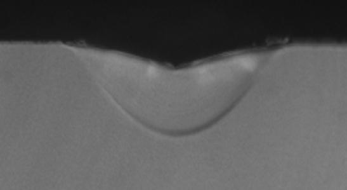 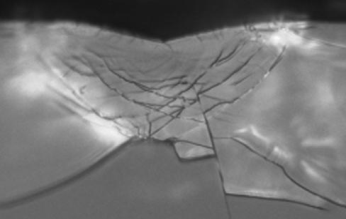 Glass better absorbs the force
No starter flaws in the deformed region
Lower residual stress
Many starter flaws in deformed region
High residual stress
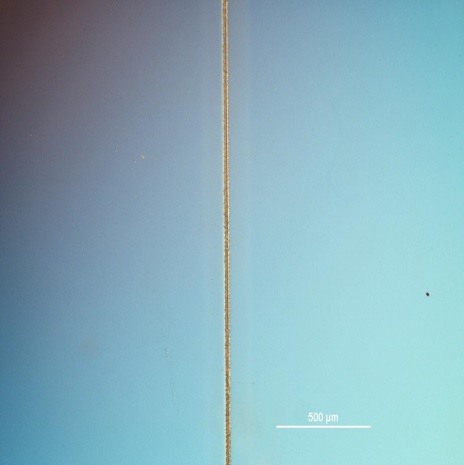 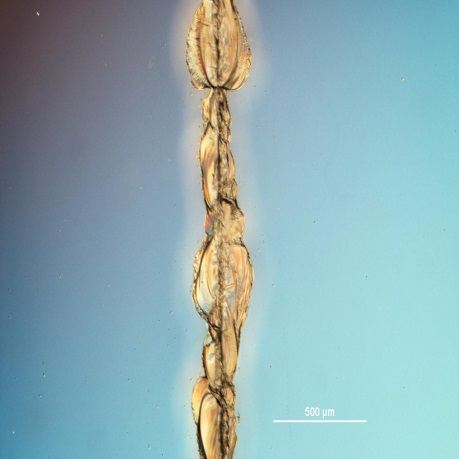 Competitive Aluminosilicate Glass
After Ion Exchange
7 Newton Scratch
Glass with NDR
7 Newton Scratch
.
© J. Mauro, Corning Incorporated.
          .
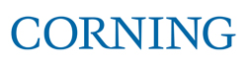 Science and Technology Division
Glass still has more to offer: native damage resistance (NDR)
B3 → B4 conversion
O
O
O
→
+
1/2 Na2O
B
O
B-
Na+
O
O
O
Trigonal boron creates a more open glass structure that is able to densify via plastic deformation upon mechanical compression to avoid crack initiation
Chem. Mater. 28, 4267-4277 (2016)
24
The first foldable phone with a glass screen
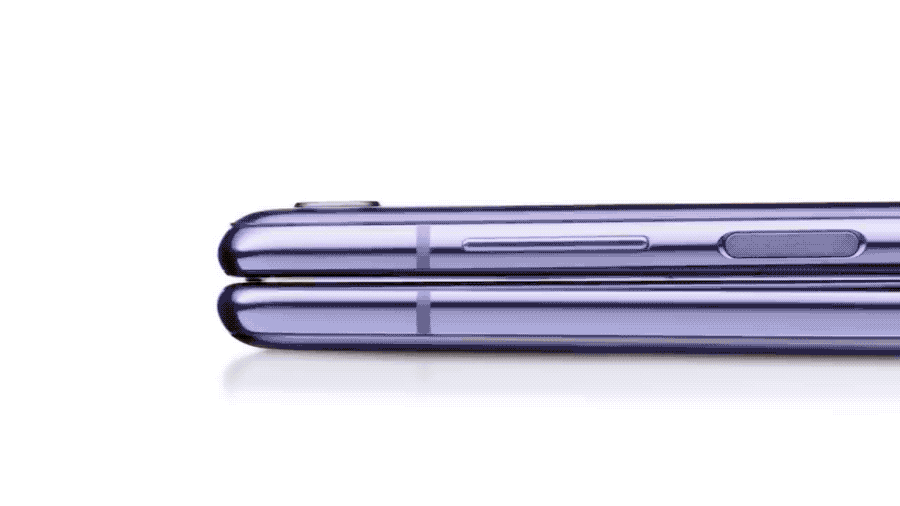 Samsung Galaxy Z Flip
25
Ultra-thin glass (UTG)
26
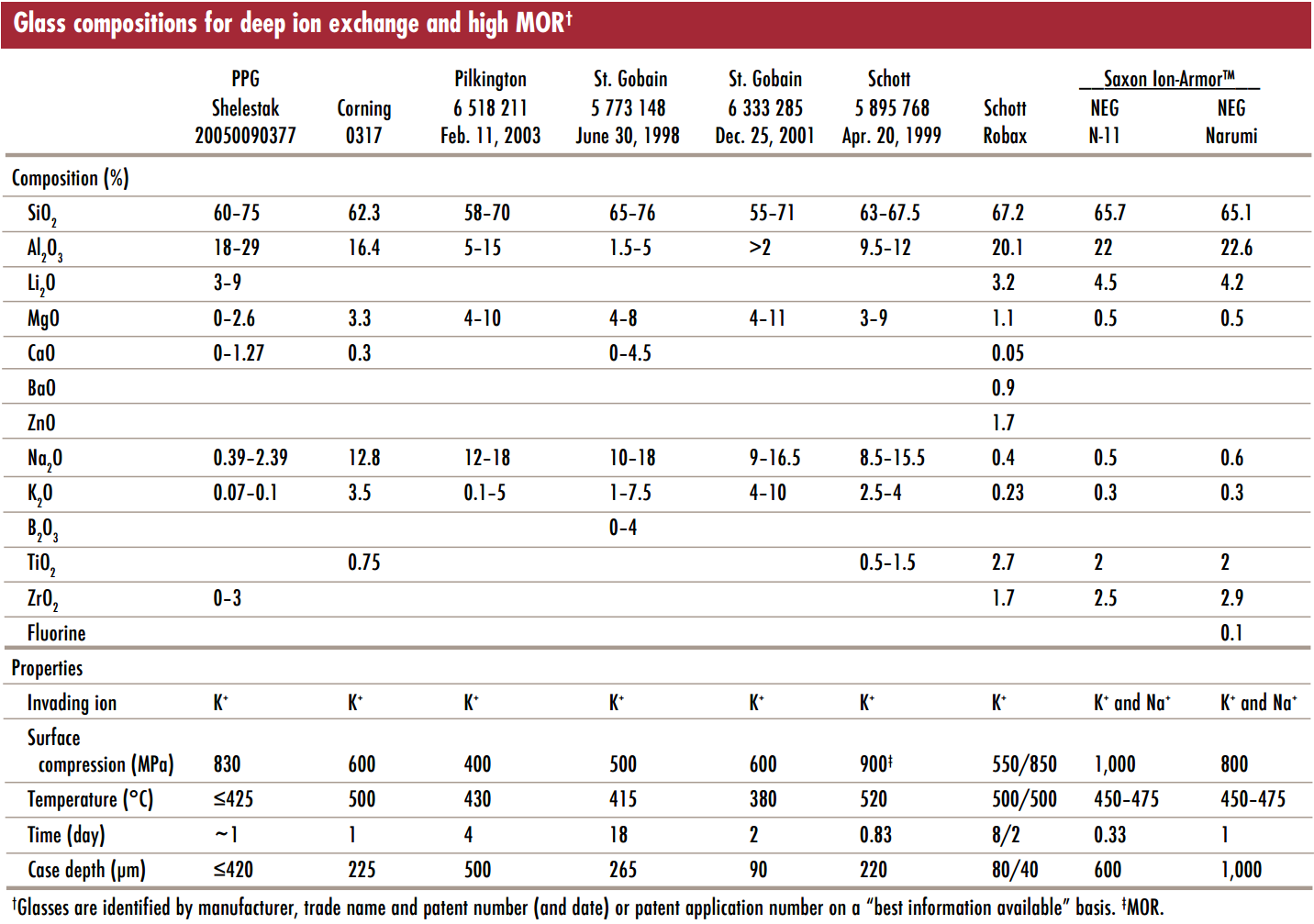 [Speaker Notes: MOR: Modulus of Rupture, i.e. flexural strength]
Chemical strengthening of lithium aluminosilicate glass
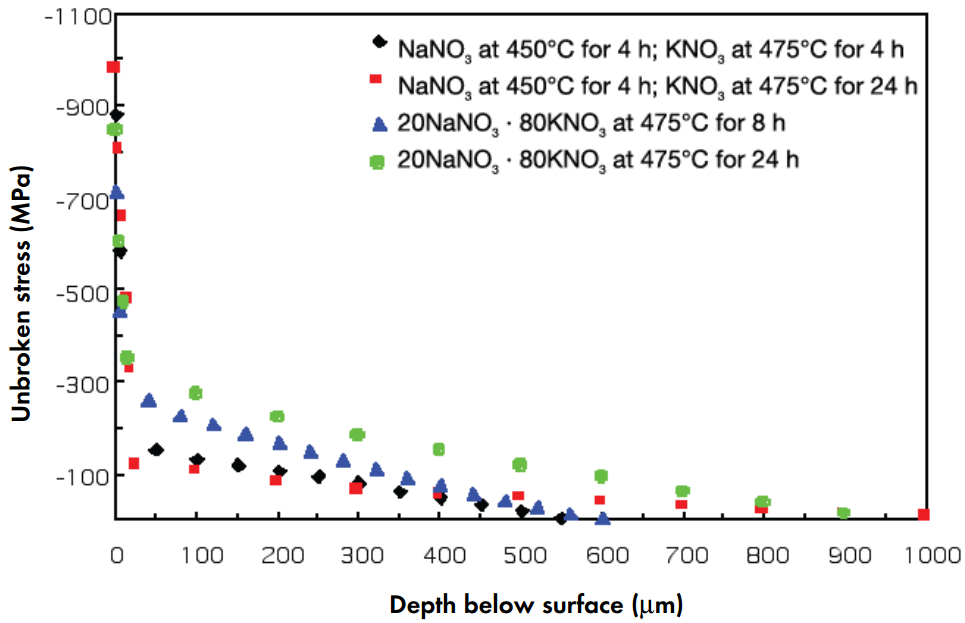 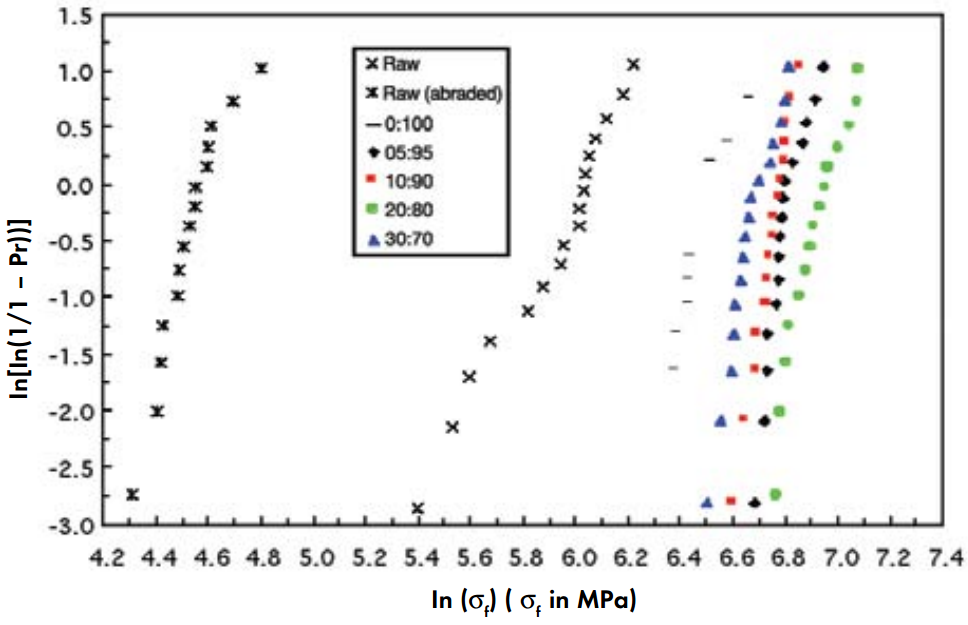 Weibull plot after strengthening in varying ratios of NaNO3 + KNO3 baths
Am. Cer. Soc. Bull. 88, 27 (2009)
28
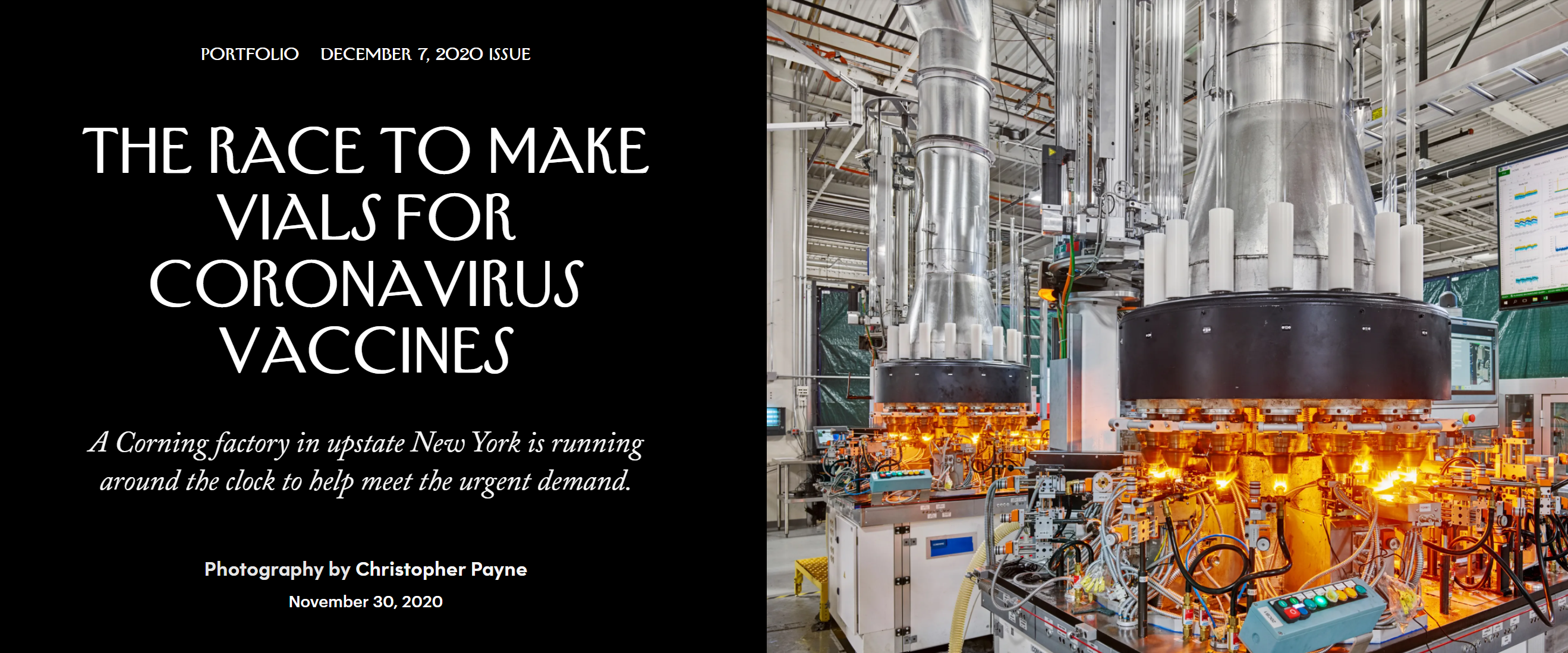 Boron-free formulation to minimize delamination
Surface coating to reduce friction and wear
Ion exchange to boost mechanical strength
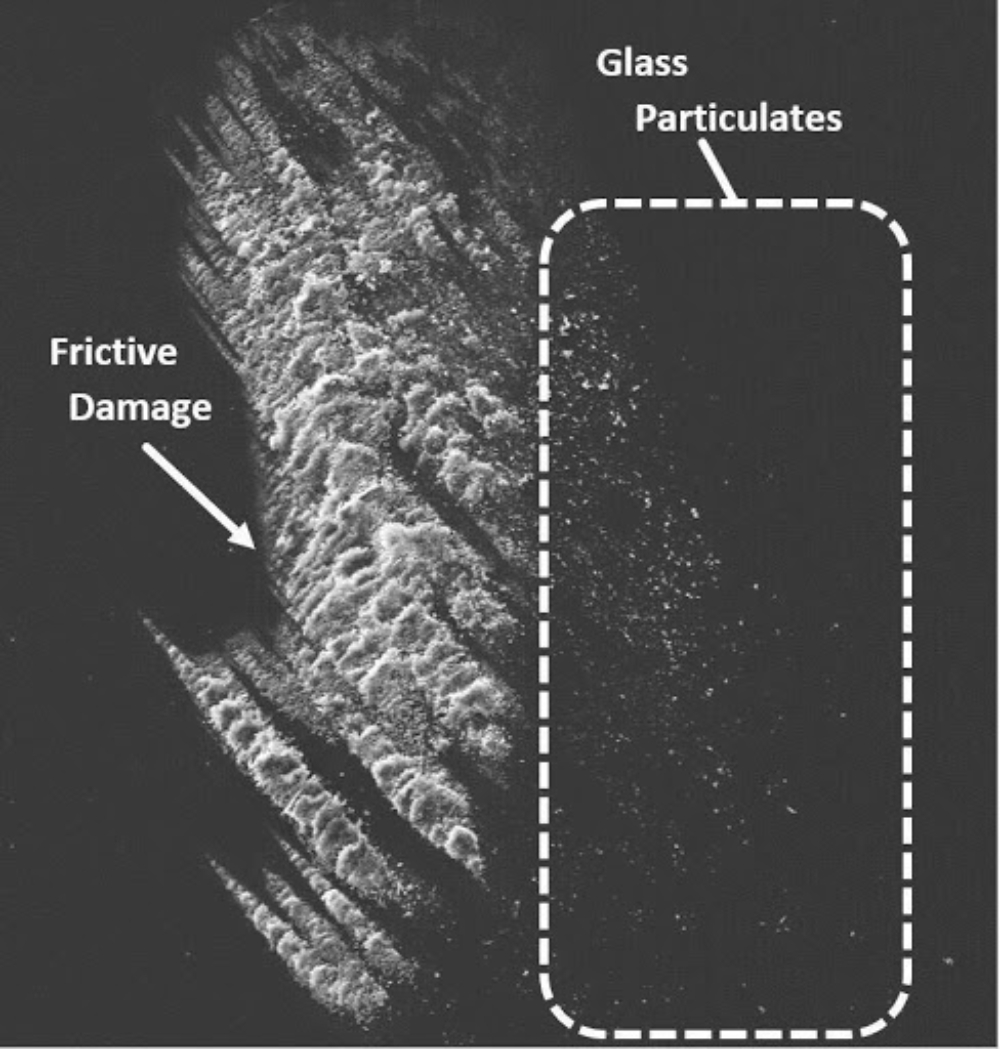 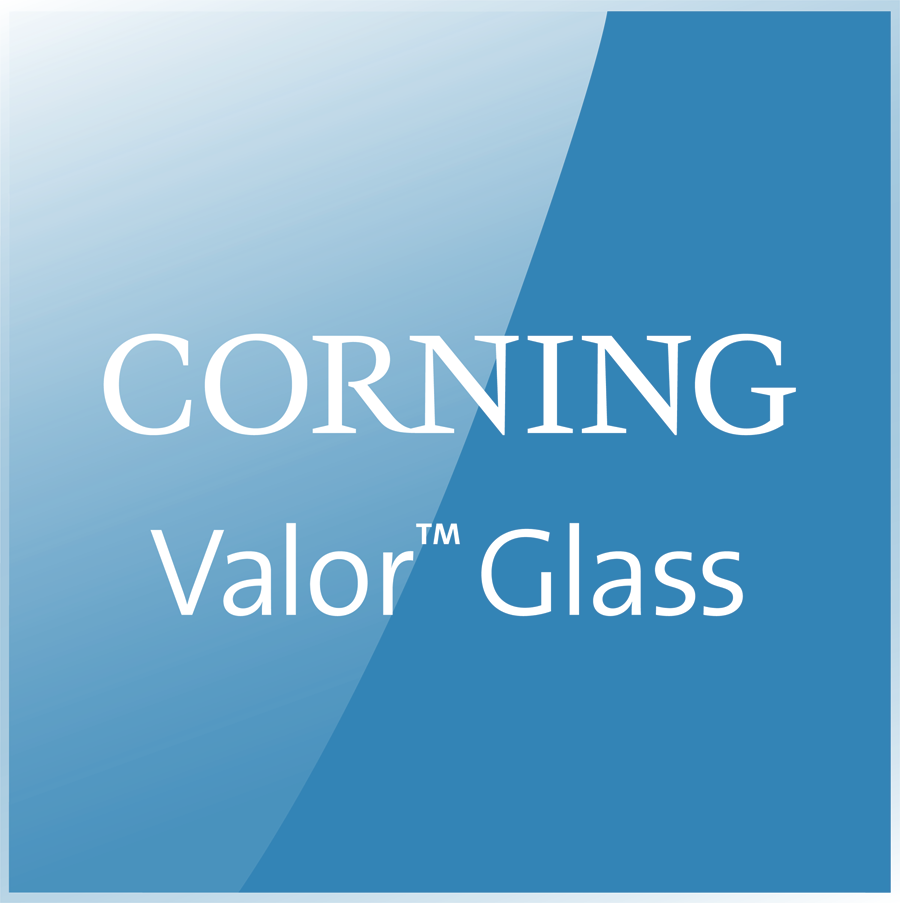 [Speaker Notes: https://timesofindia.indiatimes.com/spotlight/heres-why-corning-valor-glass-is-significant-in-manufacturing-and-distributing-covid-19-vaccines/articleshow/79800881.cms]
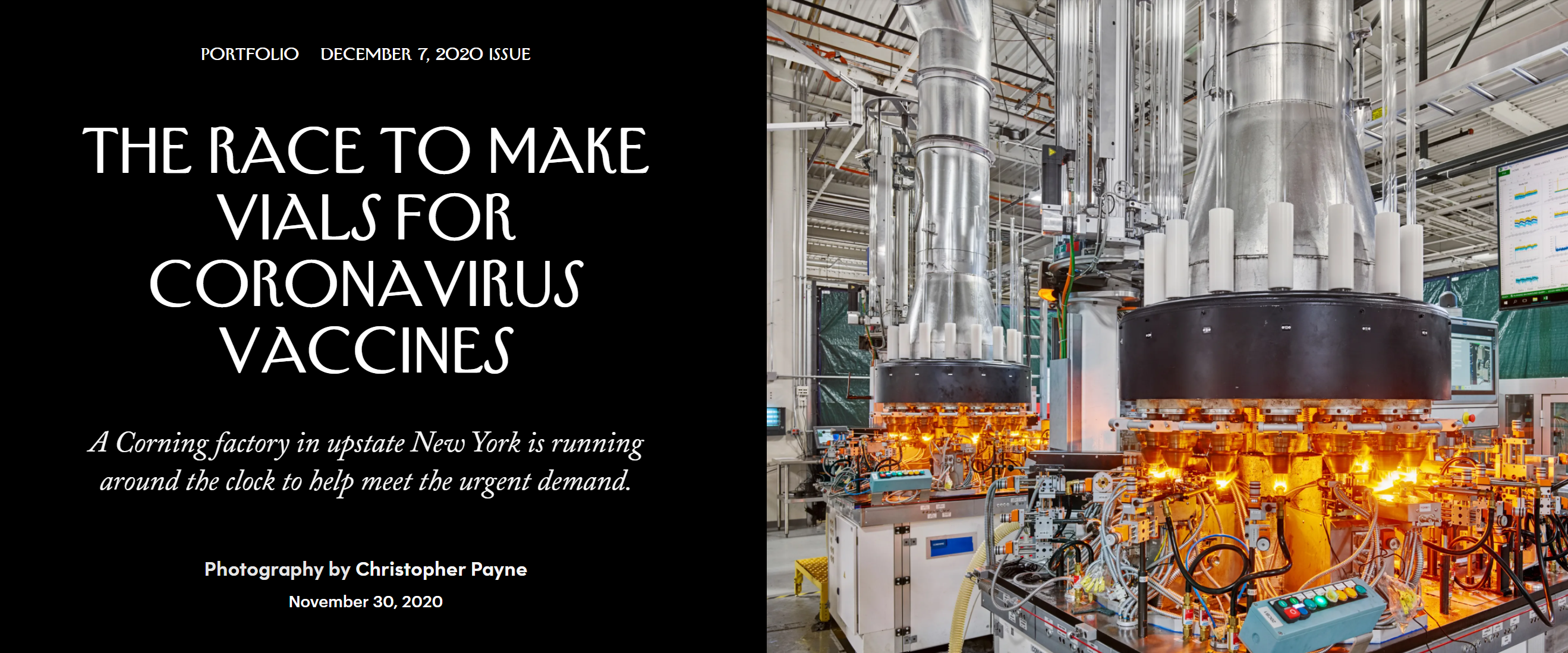 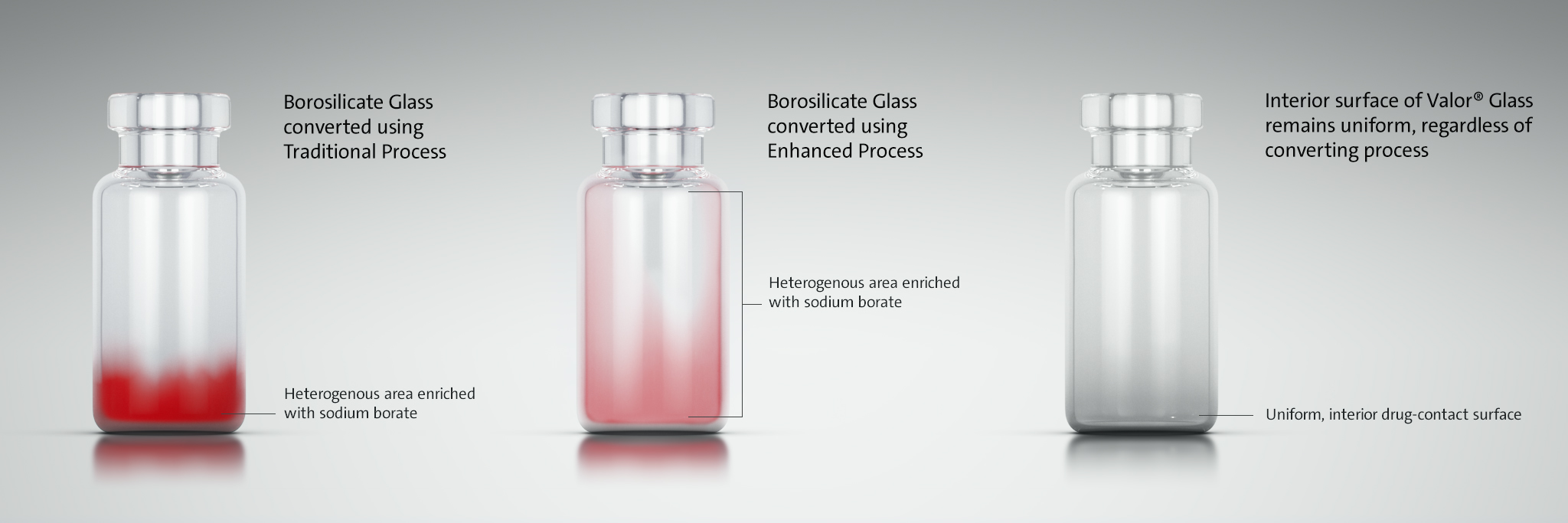 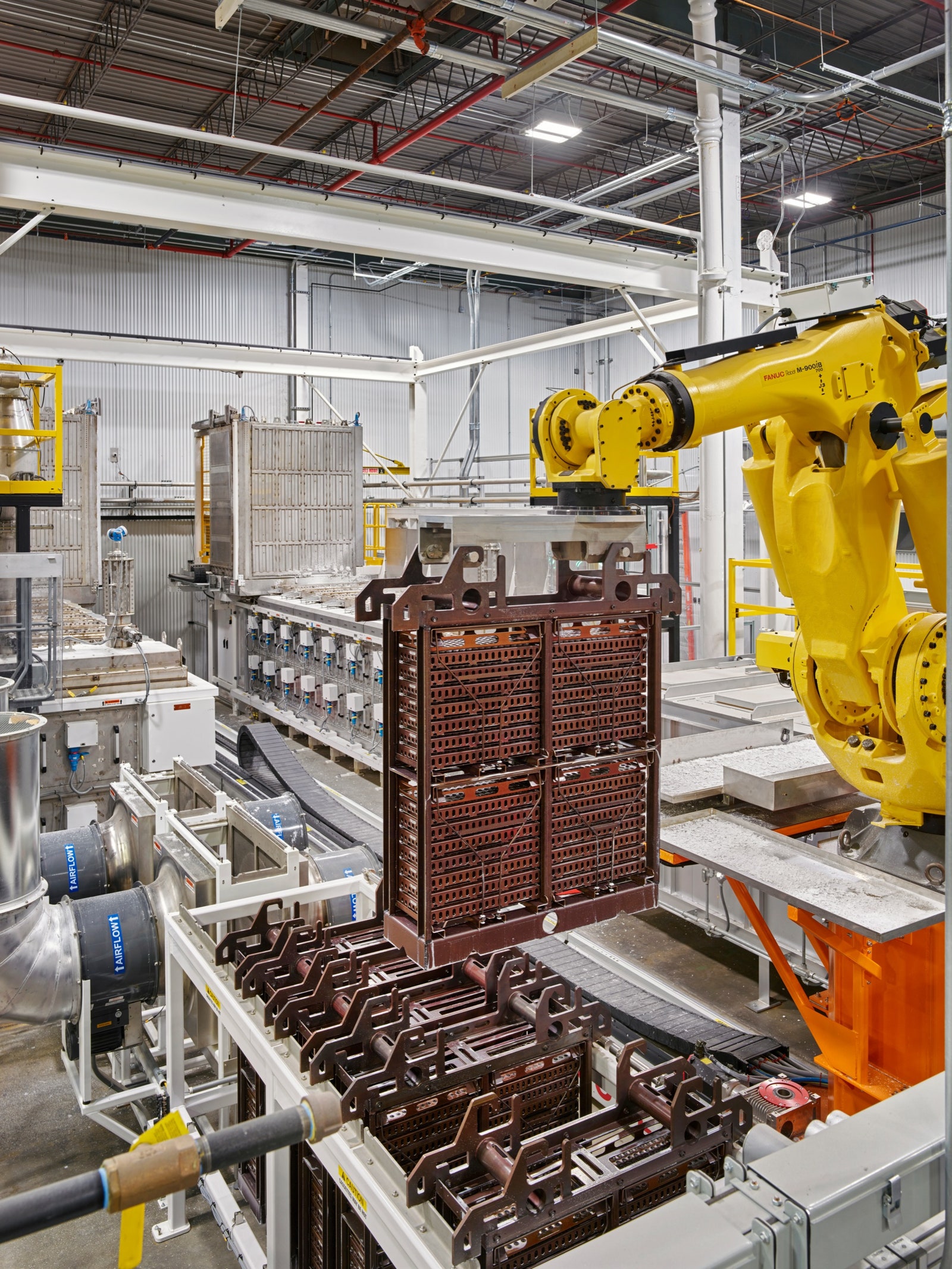 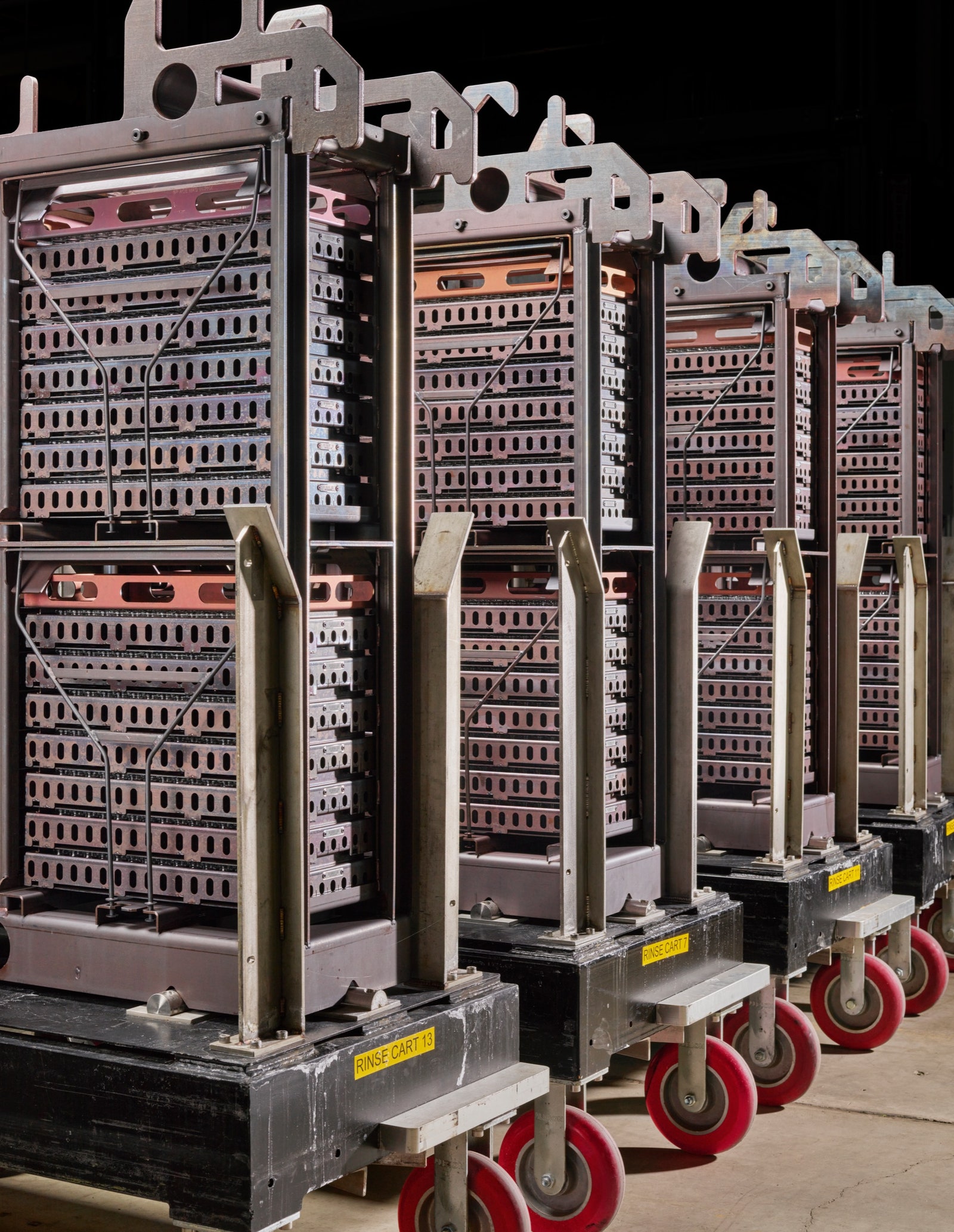 A robotic arm dunks racks of vials into molten salt to strengthen the glass.
After removal from the salt bath, the vials are submerged in water for an initial rinse.
[Speaker Notes: https://www.newyorker.com/magazine/2020/12/07/the-race-to-make-vials-for-coronavirus-vaccines]
Configurational design: laminated glass
Two or more layers of glass (annealed, heat-strengthened or tempered) bonded together by polymer interlayer(s)
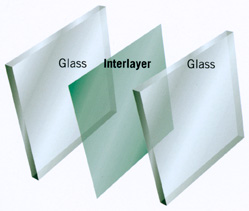 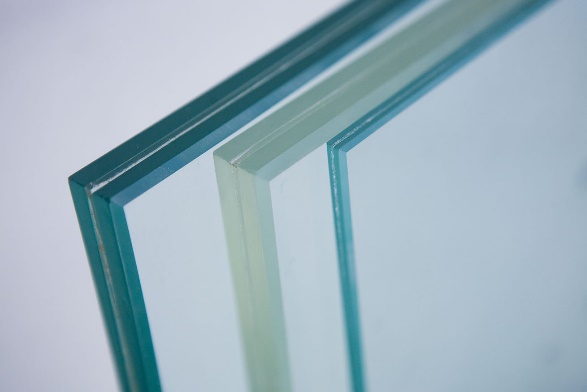 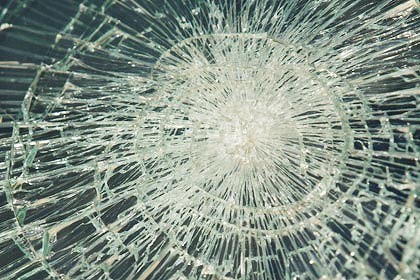 Breaking pattern
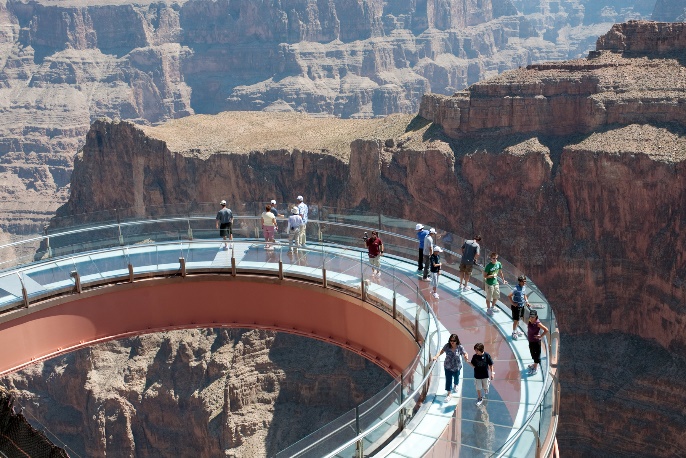 Skywalk, Grand Canyon
32
Facture toughness of laminated glass
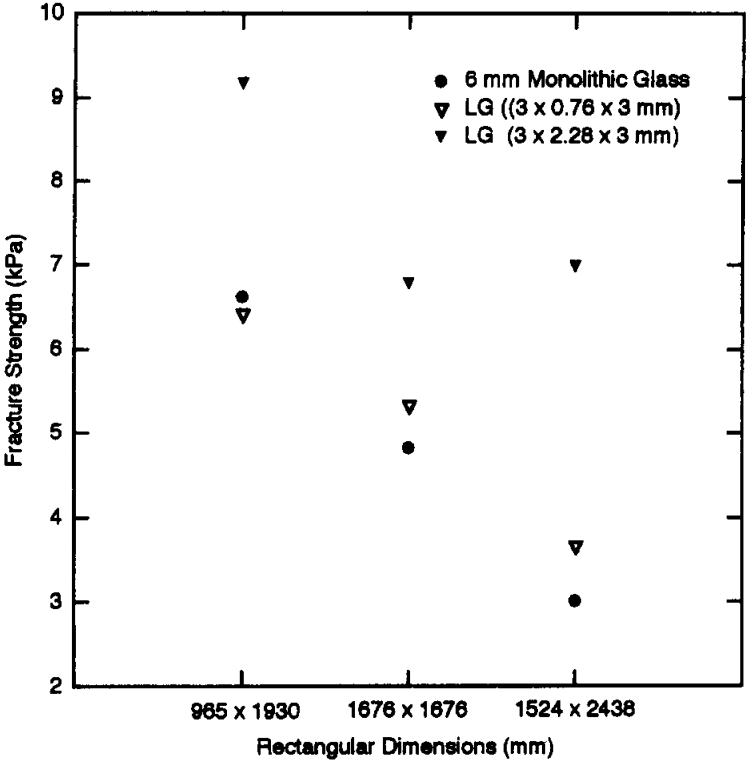 Laminated glass is tougher than monolithic glass sheets
J. Eng. Mech. 124, 46 (1998)
33
Properly design laminated structures are tougher than monolithic glass
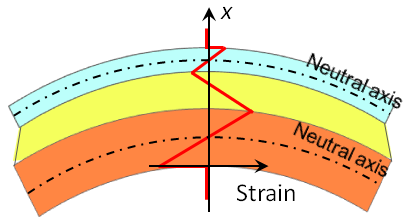 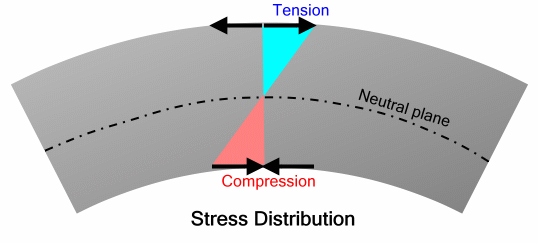 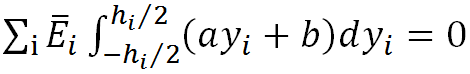 Nat. Photonics 8, 643-649 (2014)
34
Bend… but don’t break!
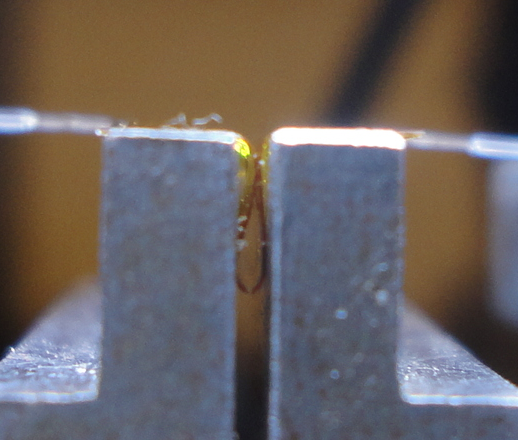 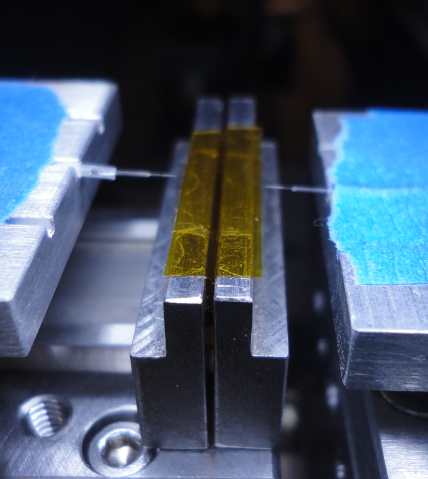 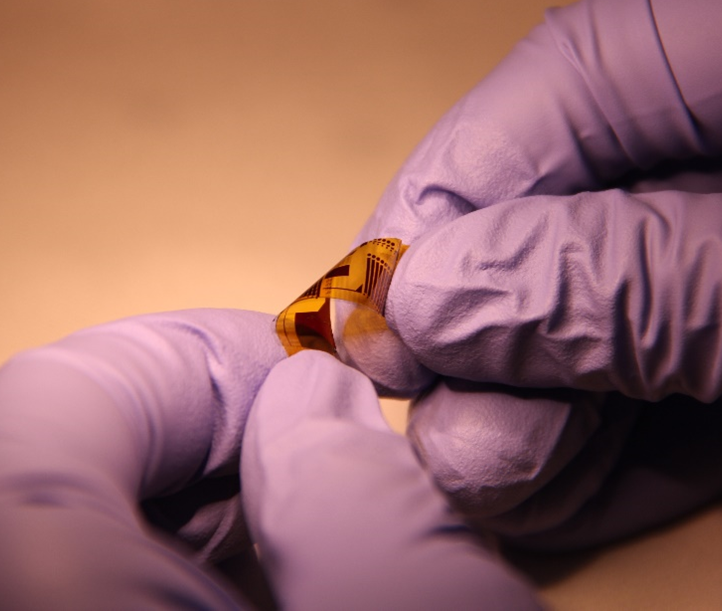 R ~ 0.3 mm
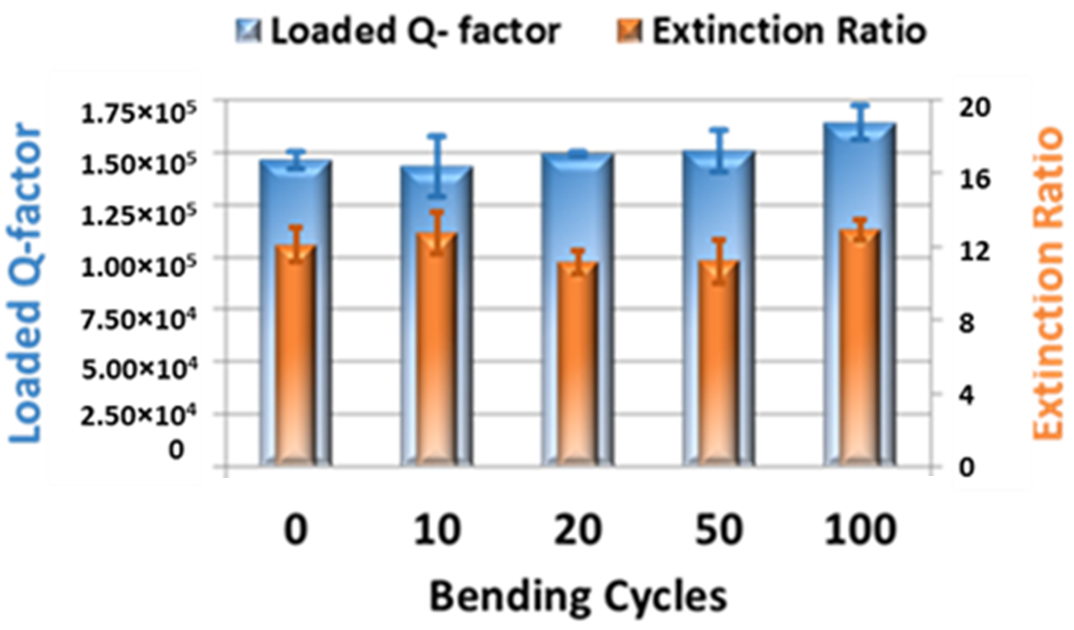 The multi-neutral axis design enables foldable, robust photonic circuits
Nat. Photonics 8, 643-649 (2014)
35
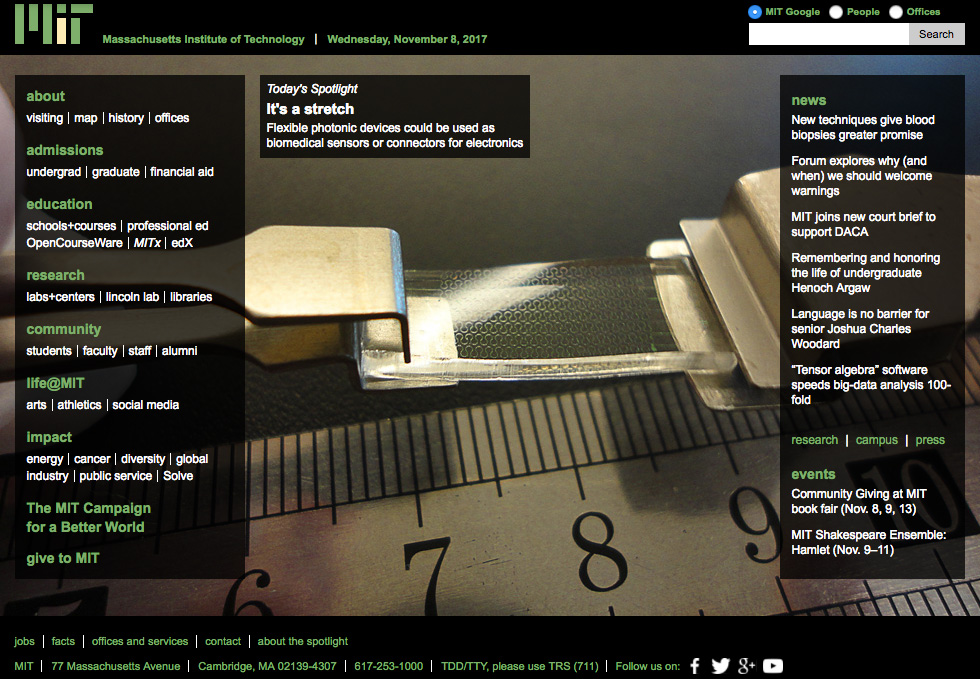 Light Sci. Appl. 7, e17138 (2018)
Making stretchable photonics out of rigid glass
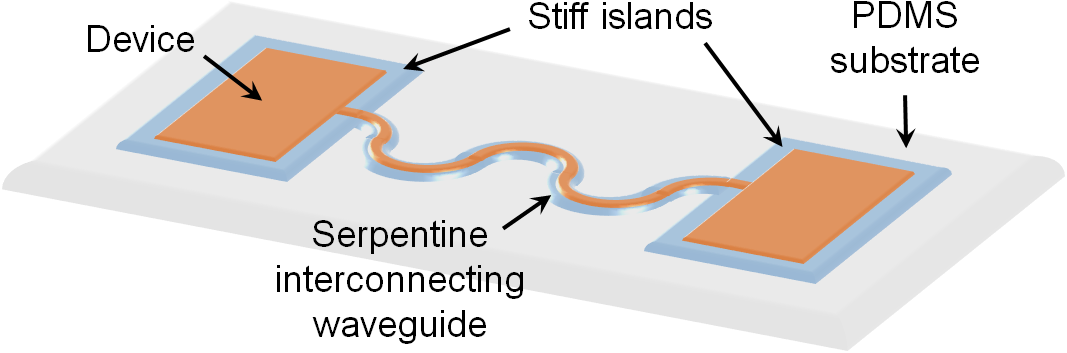 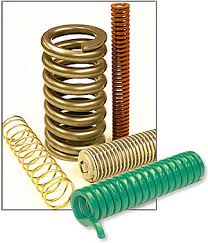 Grating coupler
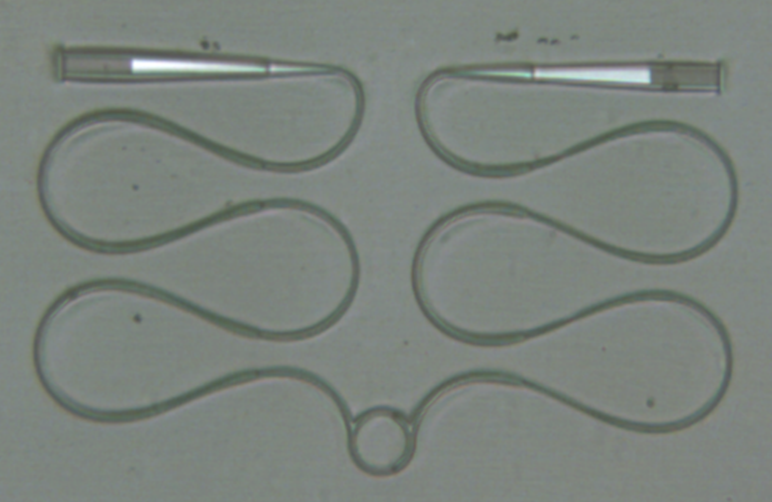 Devices on locally stiffened islands interconnected by serpentine waveguides
Resonator
Light Sci. Appl. 7, e17138 (2018)
37
Stretching serpentine glass waveguides
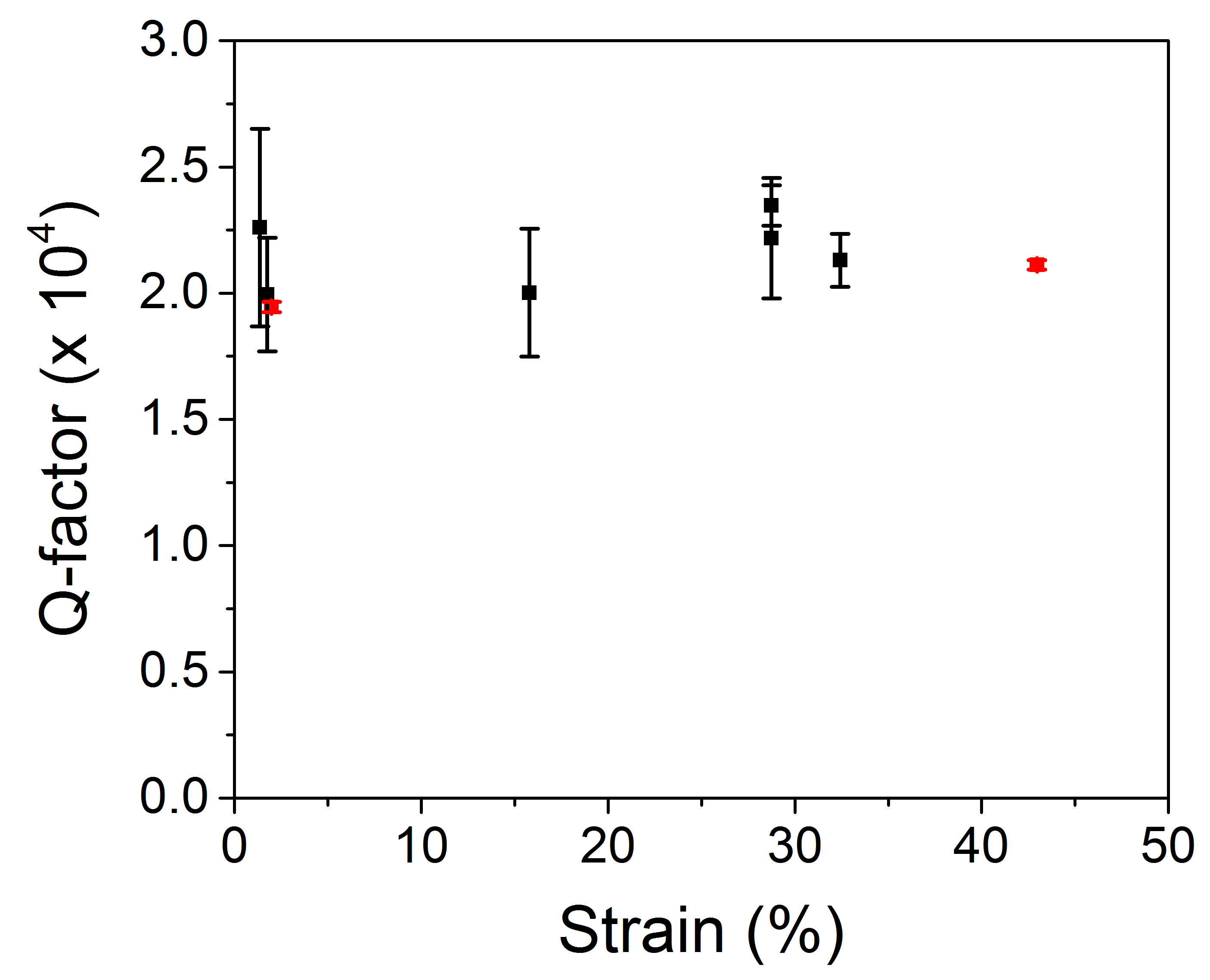 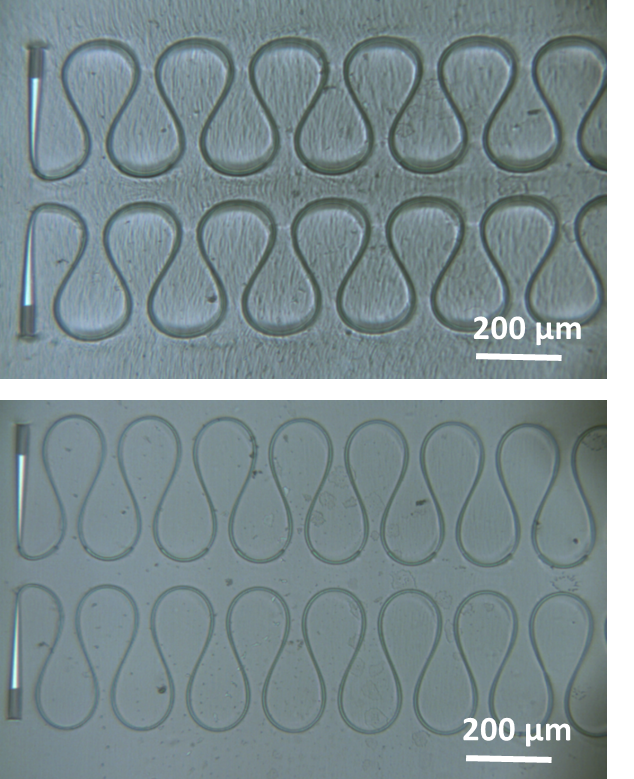 36% elongation
Before 3000 cycles @ 42%
After 3000 cycles @ 42%
0% elongation
Serpentine waveguides are robust against repeated stretching
Light Sci. Appl. 7, e17138 (2018)
38
Nacre-inspired toughened glass
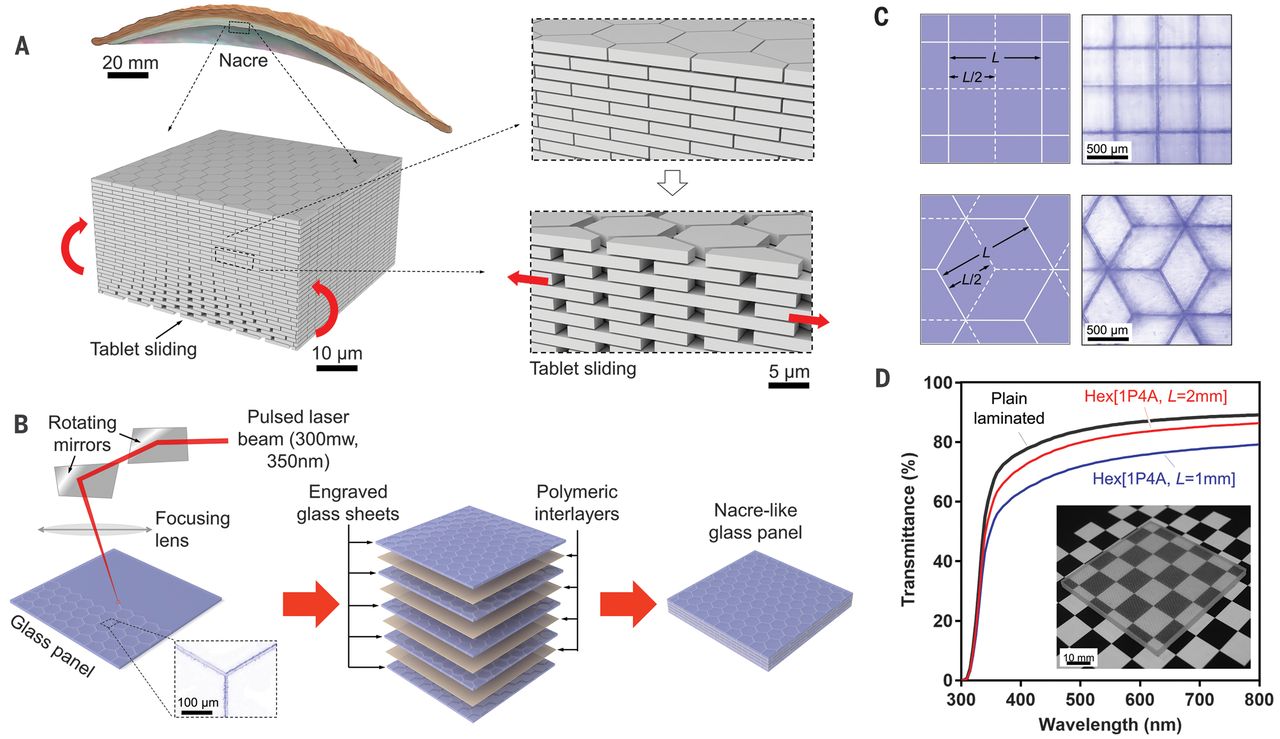 Science 364, 1260 (2019)
39
Nacre-inspired toughened glass
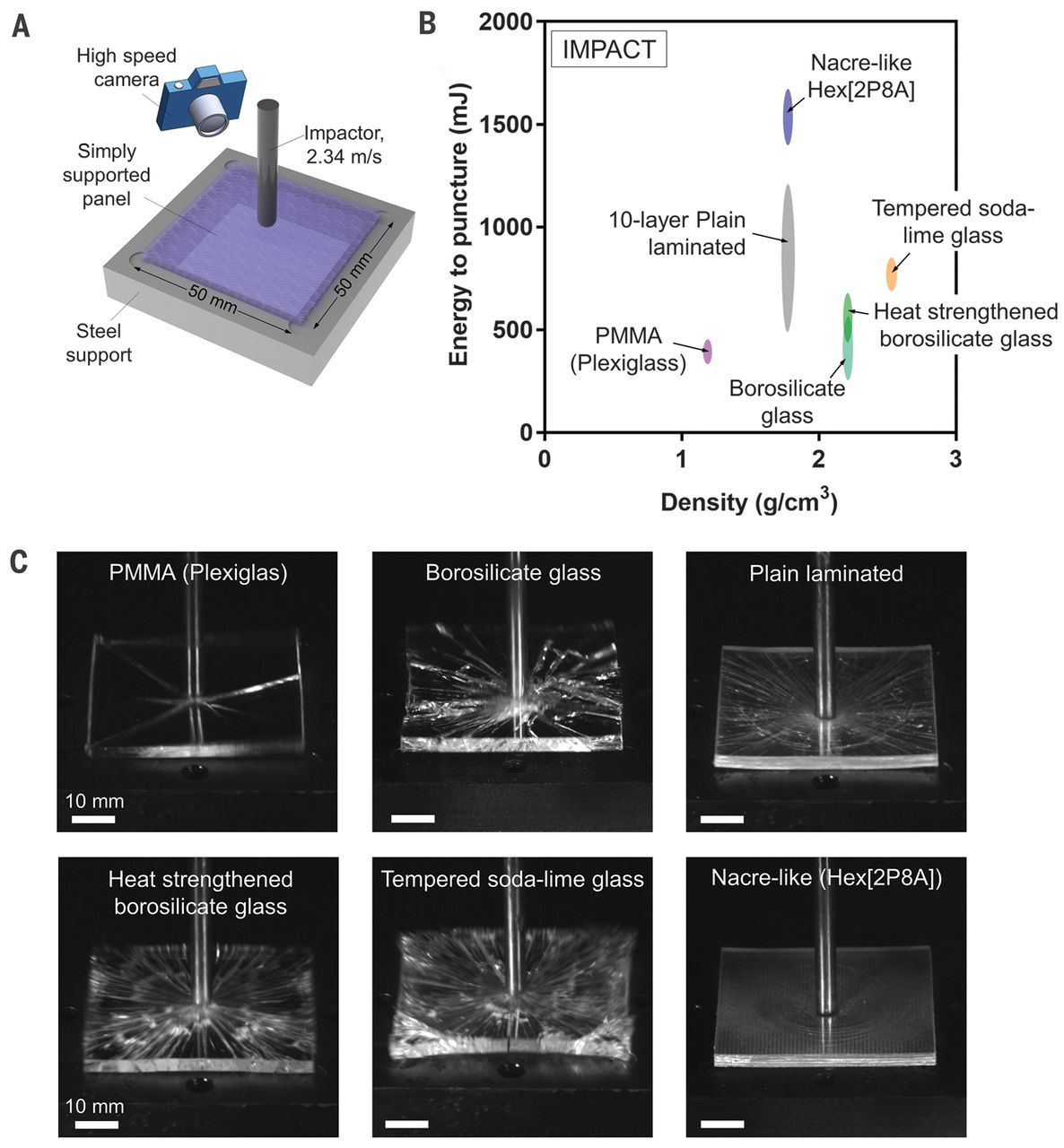 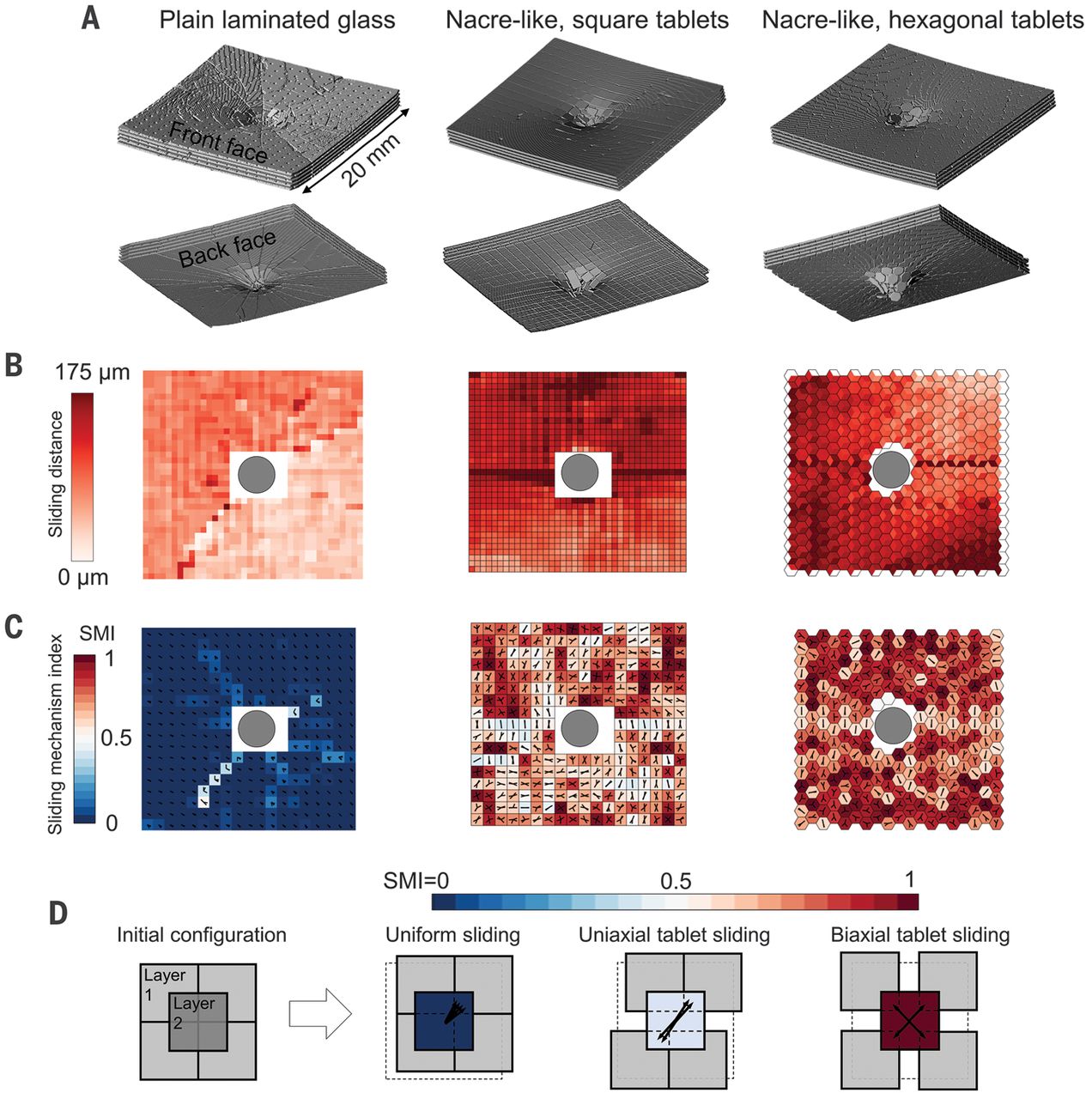 Science 364, 1260 (2019)
40
Nacre-inspired toughened glass
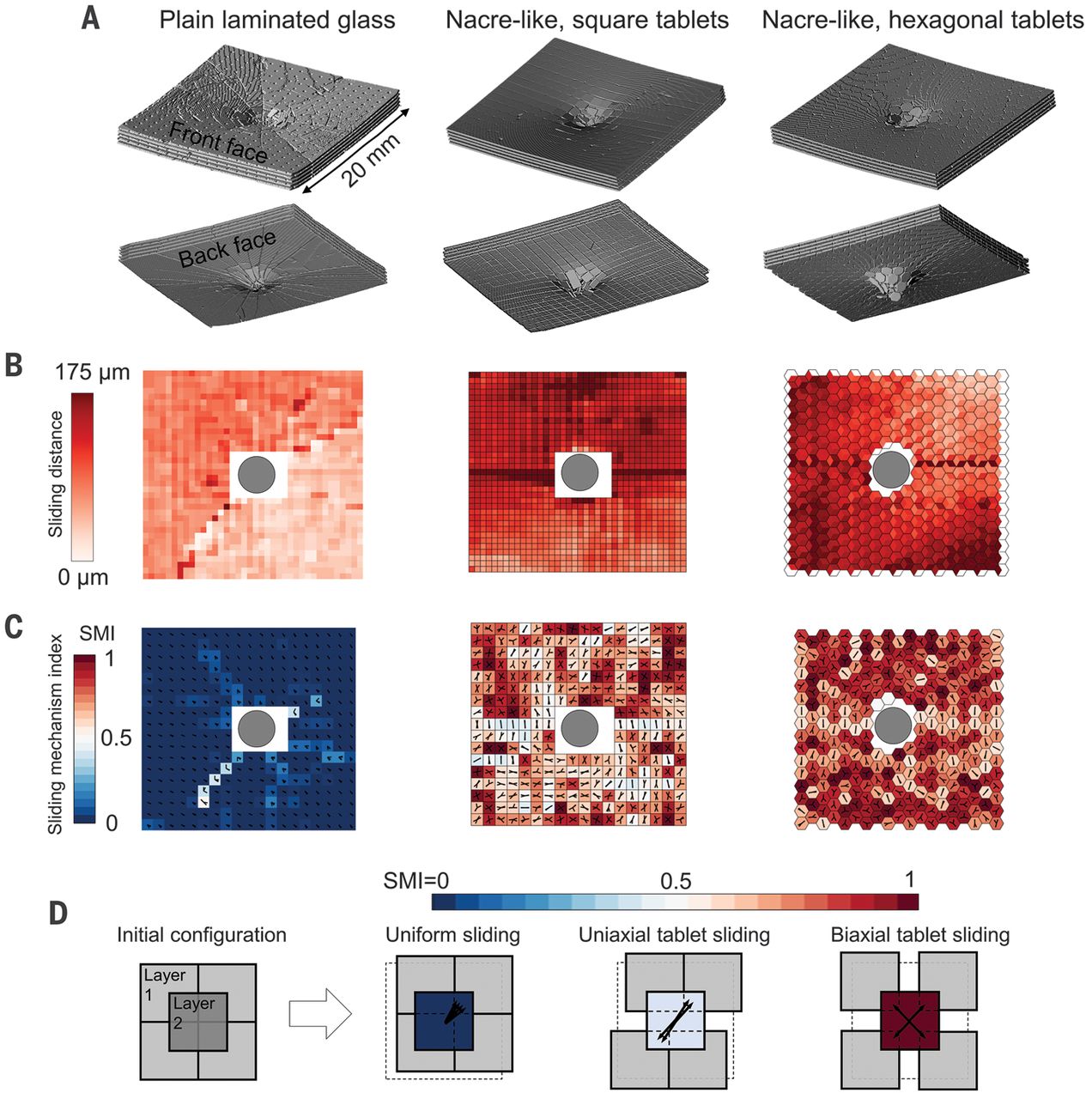 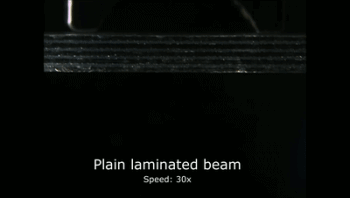 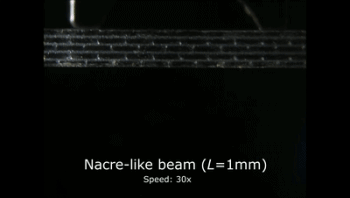 Science 364, 1260 (2019)
41
Summary
In many cases, glasses with critically connected network possess high modulus and toughness
Strengthening methods capitalizing on surface compressive stress
Configurational design can further enhance mechanical properties
42